Volta della Sistina
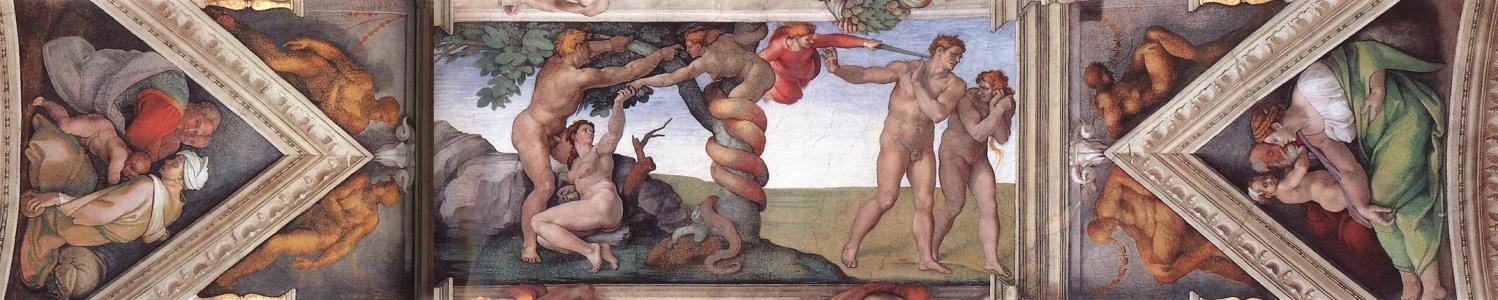 Il peccato originale
e la cacciata dall’Eden
Séguitale di sotto come Adamo, 
alle persuasioni d'una figura mezza donna e mezza serpe, 
prende la morte sua e nostra nel pomo, 
e veggonvisi egli et Eva cacciati di Paradiso. 
Dove nelle figure dell'Angelo 
appare con grandezza e nobiltà la esecuzione del mandato 
d'un Signore adirato, 
e nella attitudine di Adamo il dispiacere del suo peccato, 
insieme con la paura della morte; 
come nella femina similmente si conosce la vergogna, 
la viltà e la voglia del raccomandarsi, 
mediante il suo restrignersi nelle braccia, 
giuntar le mani a palme e mettersi il collo in seno; 
e nel torcer la testa verso l'Angelo, 
che ella ha più paura della iustizia 
che speranza nella misericordia divina.
G. Vasari
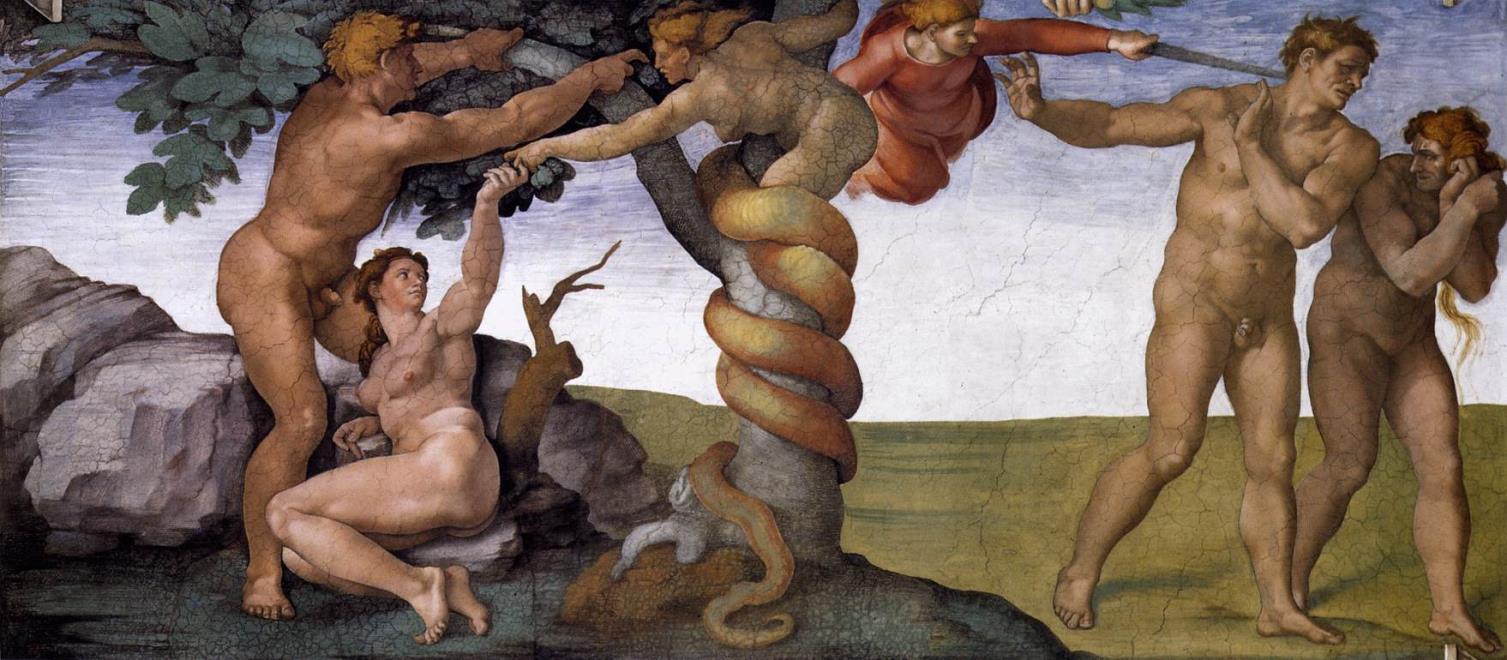 Allora la donna vide che l'albero era 
buono da mangiare, 
seducente per gli occhi 
e desiderabile per acquistare conoscenza; 
perciò prese del suo frutto e ne mangiò, 
poi ne diede anche a suo marito, 
che era con lei, 
ed egli ne mangiò.  
Si aprirono allora gli occhi di ambedue 
e conobbero che erano nudi; 
perciò cucirono delle foglie di fico 
e se ne fecero delle cinture. 
Gen 3,6-7
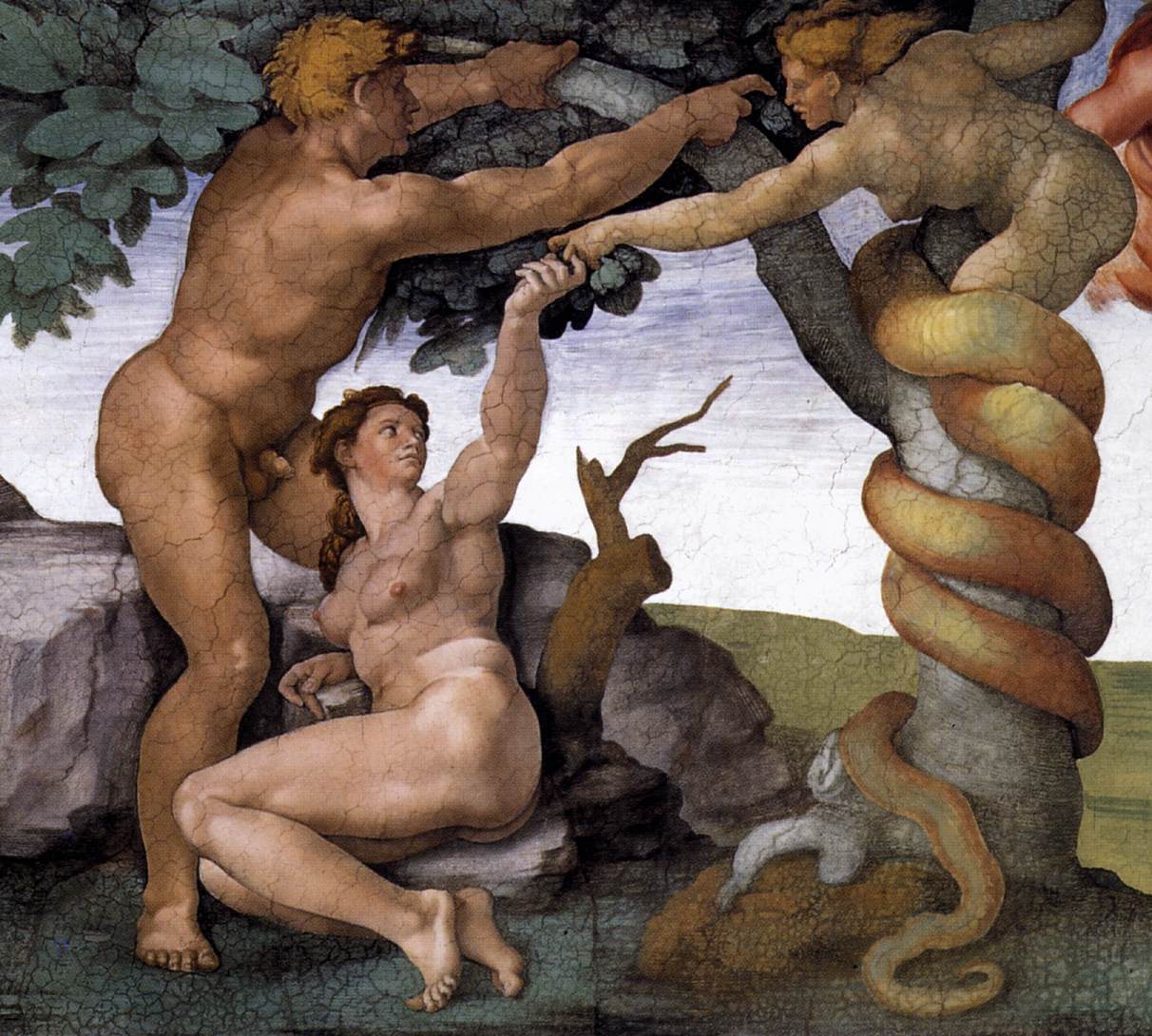 E il Signore Dio 
lo mandò via dal giardino di Eden, 
per lavorare il suolo donde era stato tratto.  
Scacciò l'uomo, 
e dinanzi al giardino di Eden pose i cherubini 
e la fiamma della spada folgorante 
per custodire l'accesso all'albero della vita. 
Gen 3,23-24
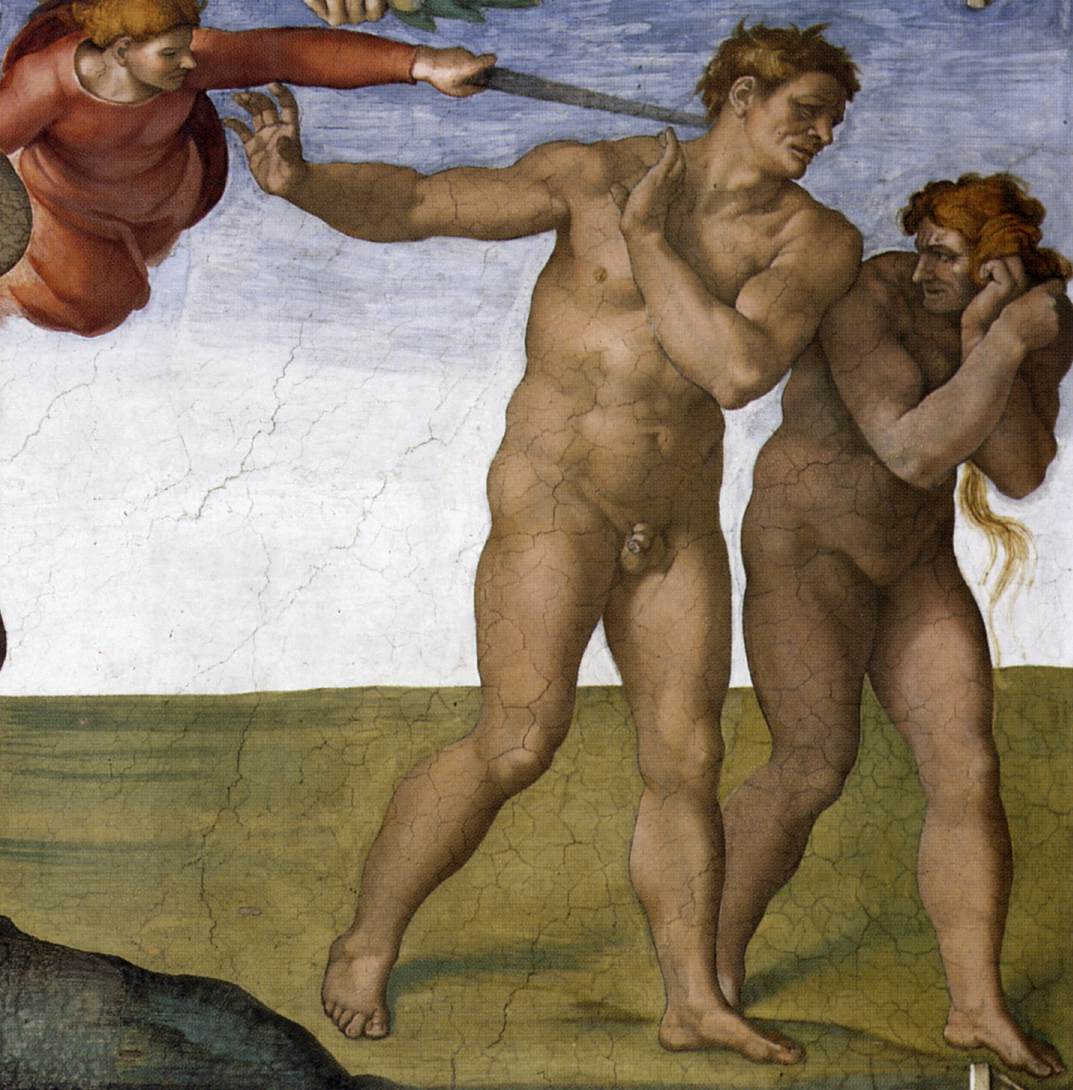 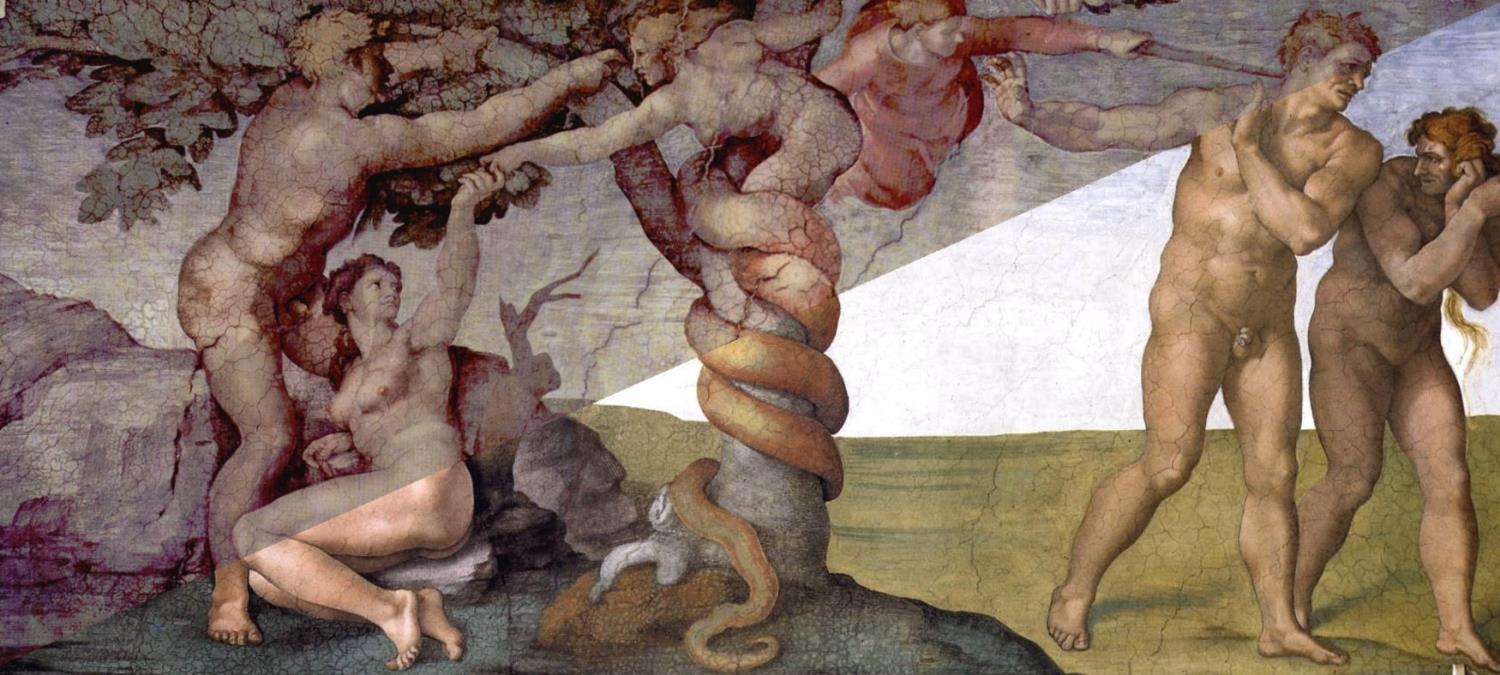 La scena, dipinta in tredici giornate,
 è ridotta all’essenzialità essendo occupata a tutta altezza dalle grandi  figure di Adamo ed Eva, 
del serpente, e dal cherubino.
L’albero divide in due la scena. 
Salta agli occhi l’assenza di Dio dalla rappresentazione.
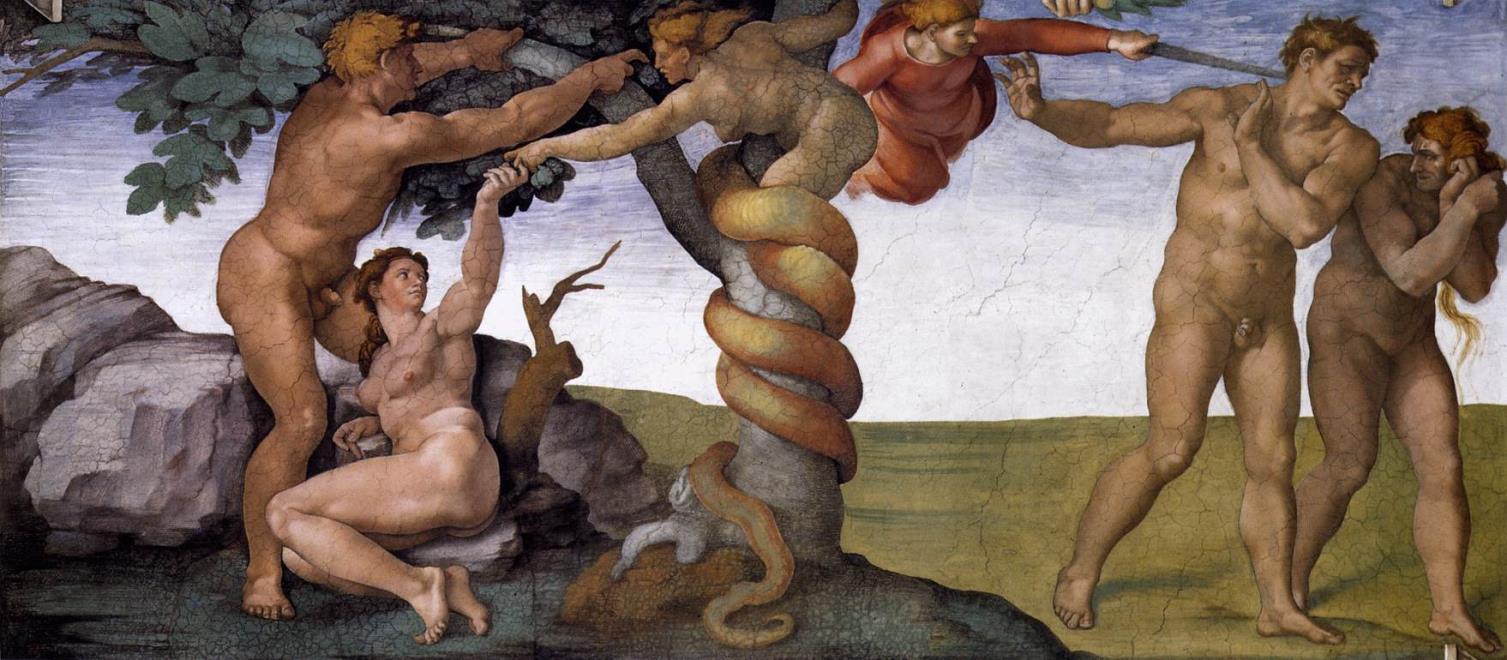 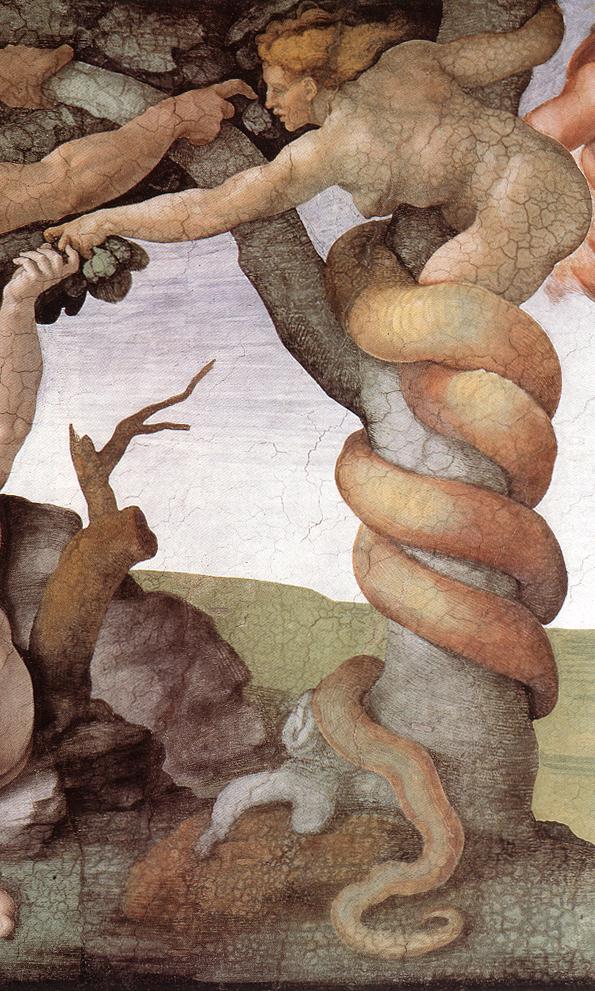 L’albero della conoscenza 
è una pianta di fico attorno al quale si inanella il serpente, 
che nella parte superiore del corpo muta in una donna nuda come Eva 
e a lei così somigliante 
da sembrarne sorella.
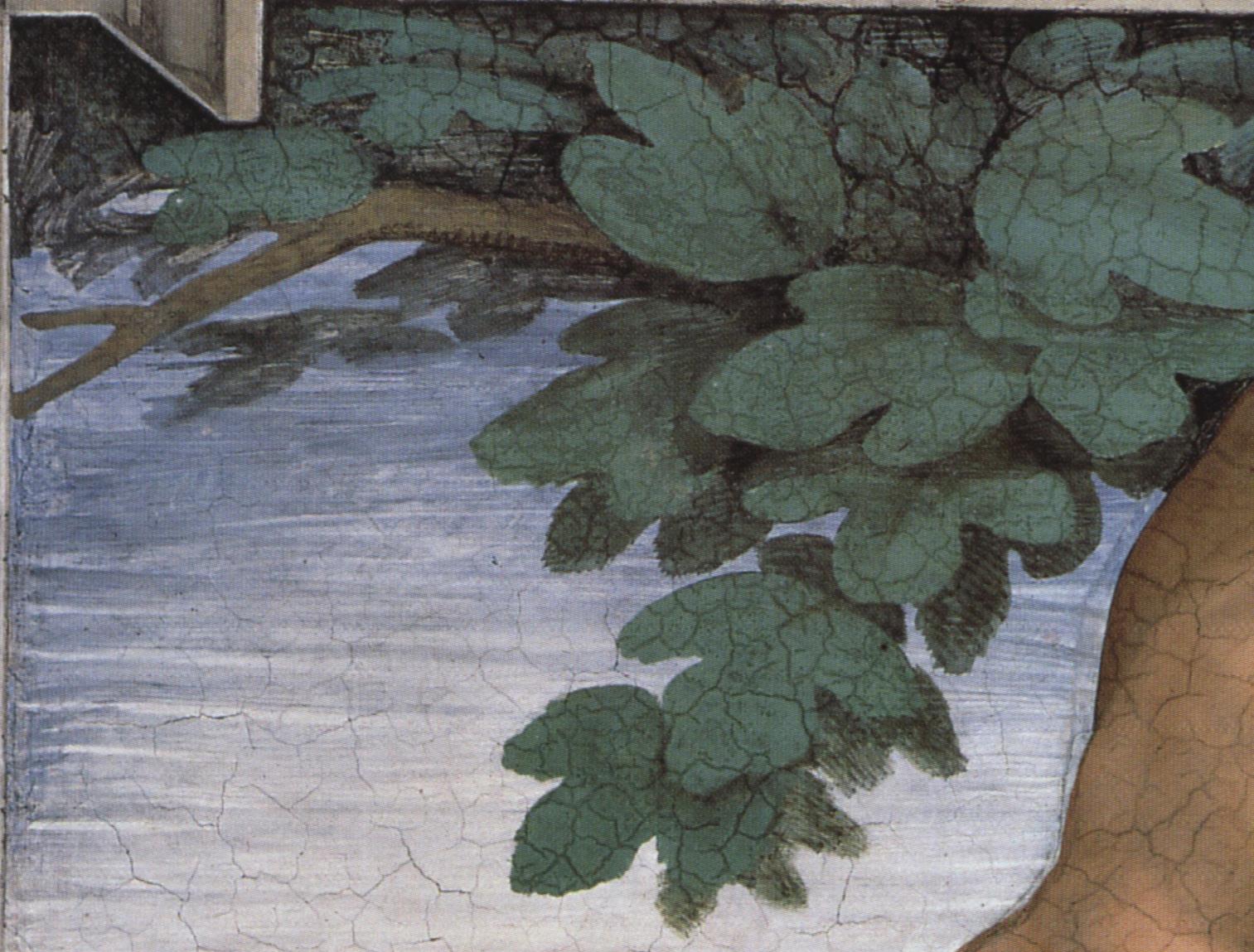 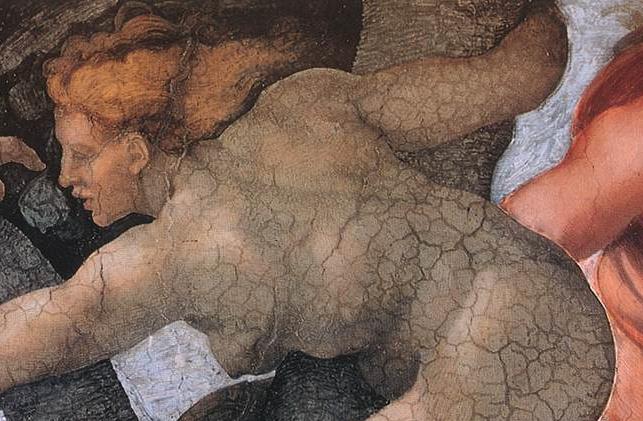 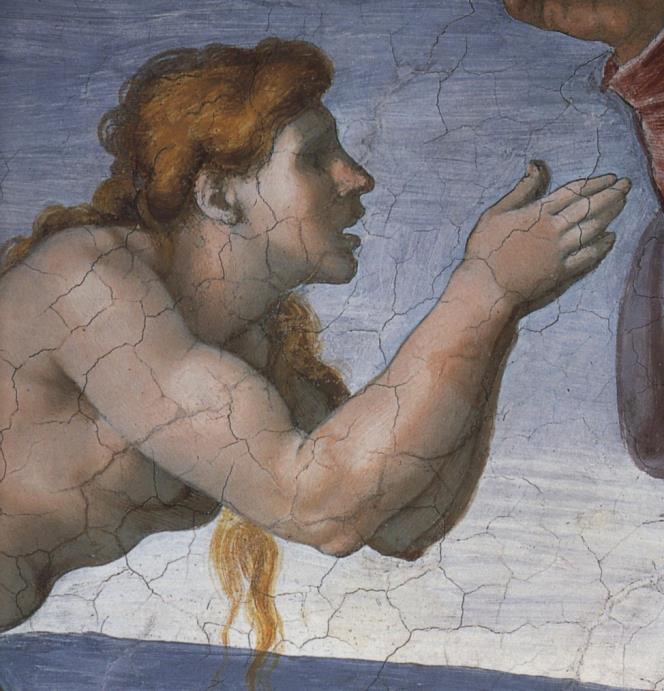 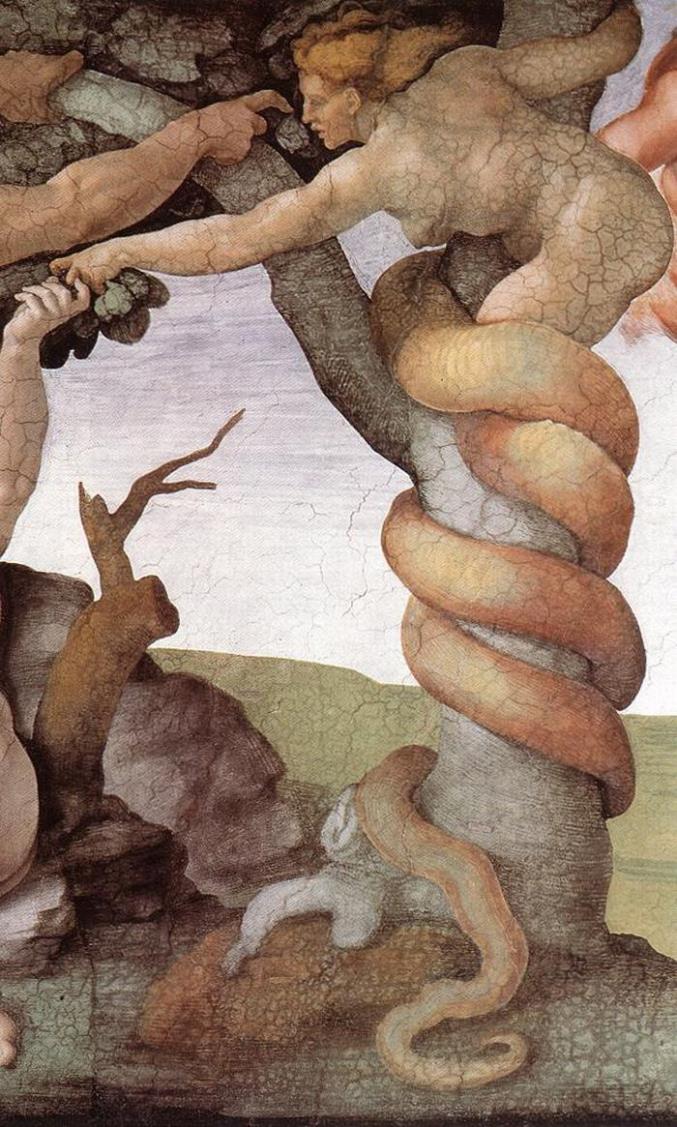 Il demonio è 
un’ibridazione 
tra un corpo di donna 
e una gigantesca 
coda di serpente.
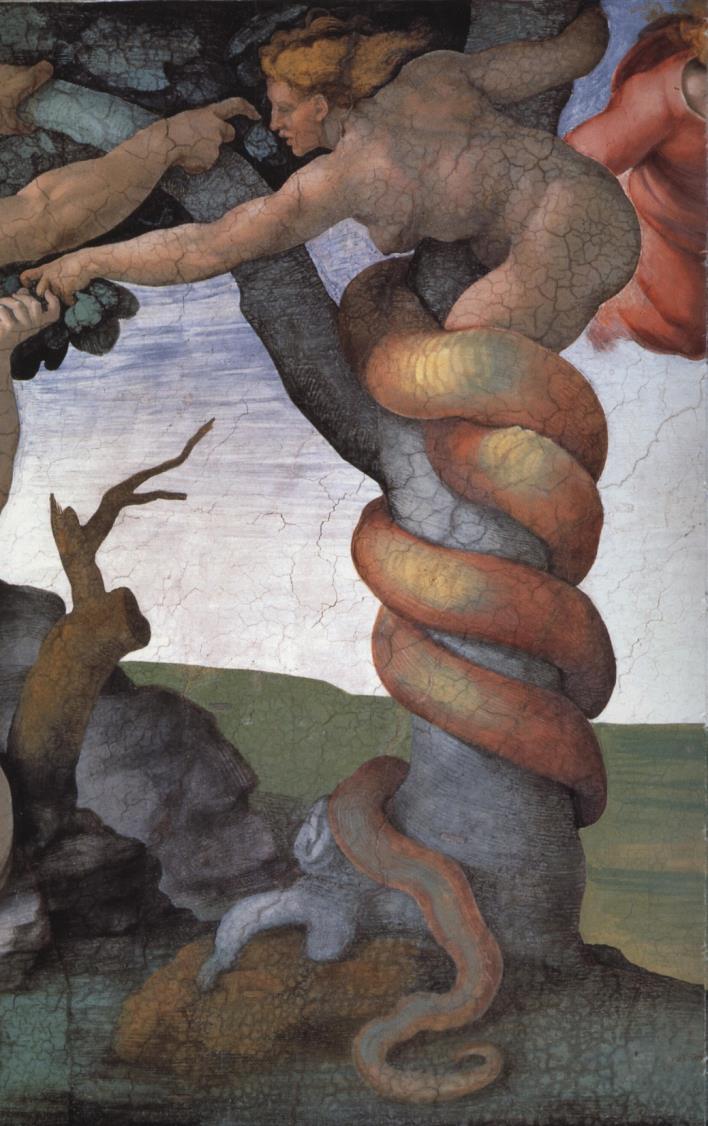 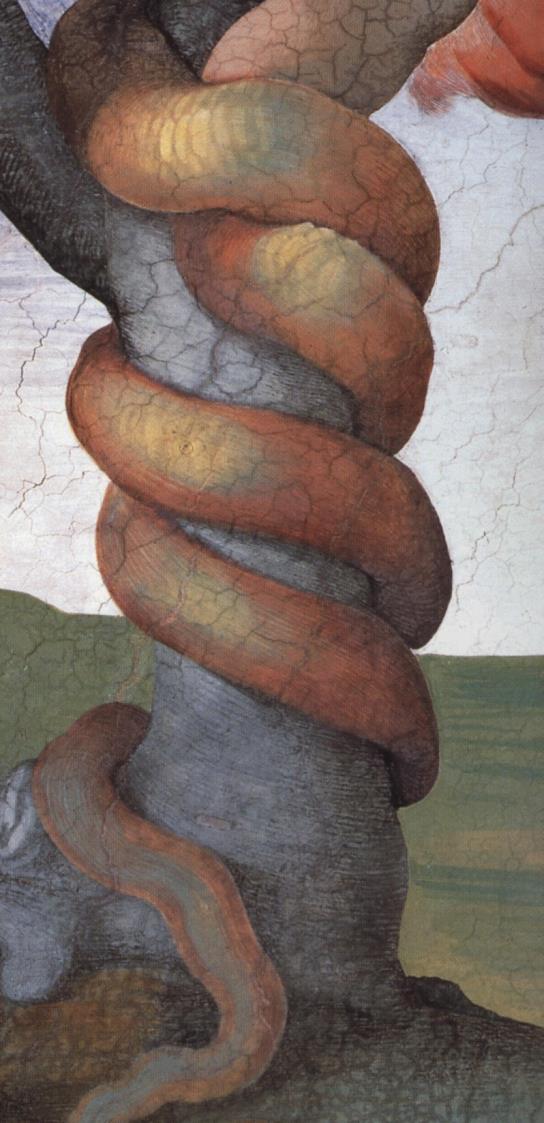 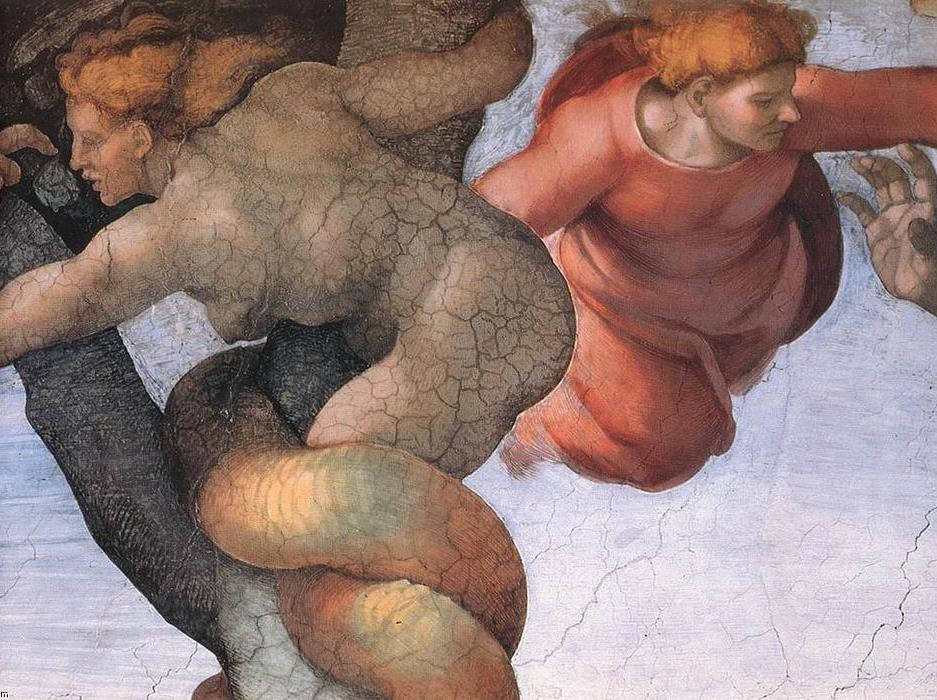 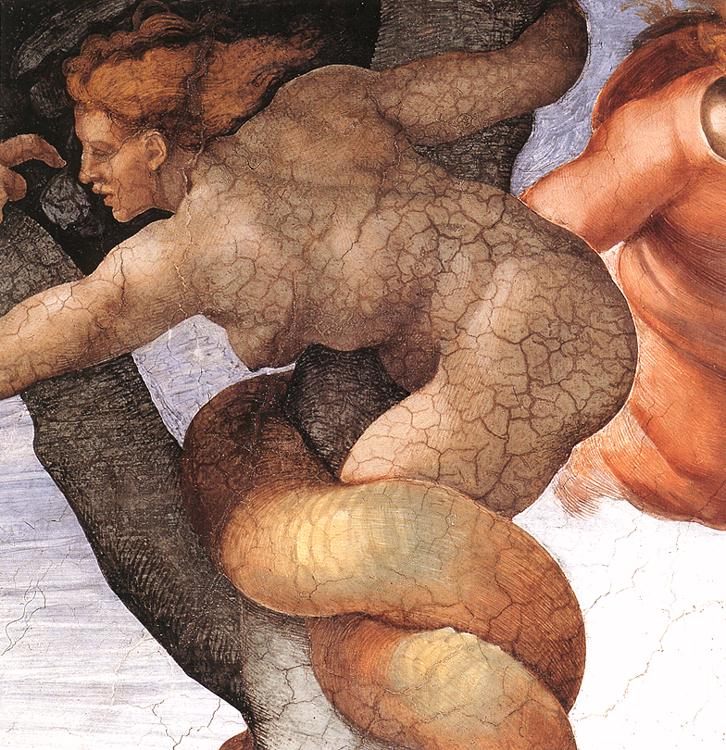 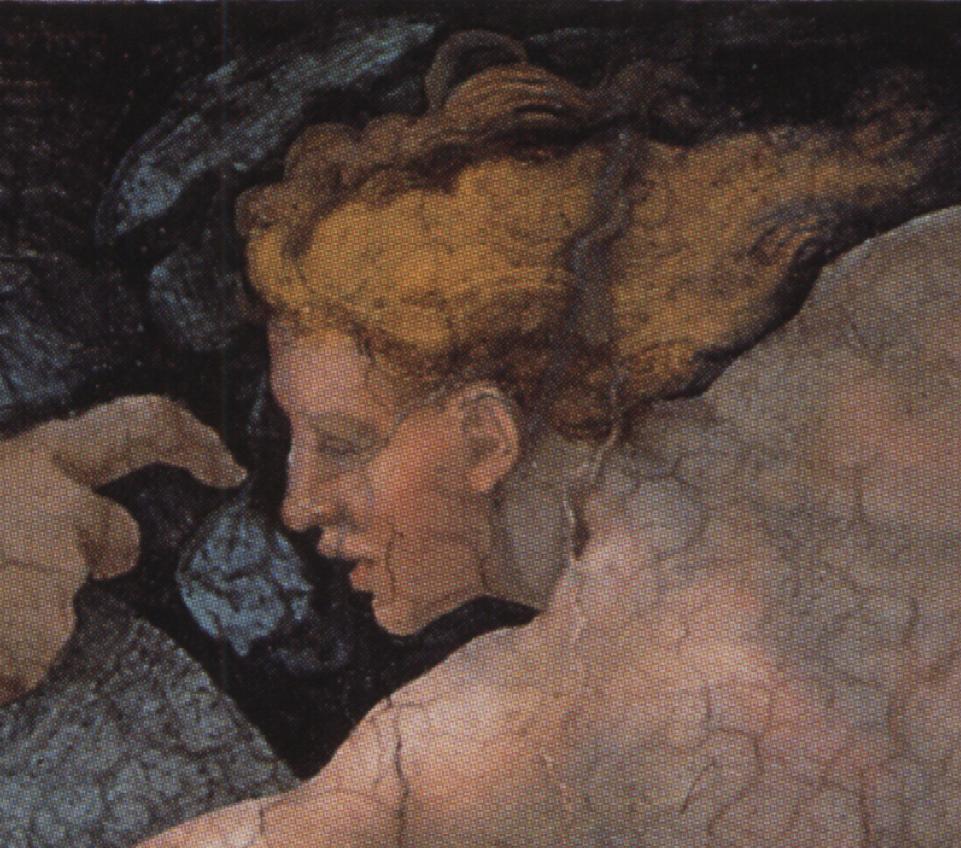 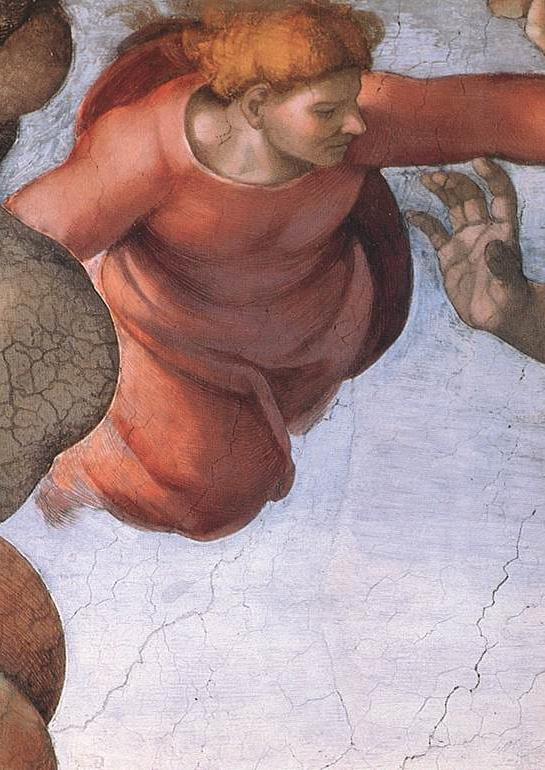 Il cherubino indossa 
una veste rossa, 
sebbene non i cherubini 
bensì i serafini 
ardano dell’amore puro per Dio e vengano dunque generalmente rivestiti di rosso. 

Michelangelo vuole 
forse attribuire
 tutte le qualità angeliche 
alla figura incaricata 
di cacciare la coppia peccatrice. 

E la cacciata ha l’ardore 
del fuoco.
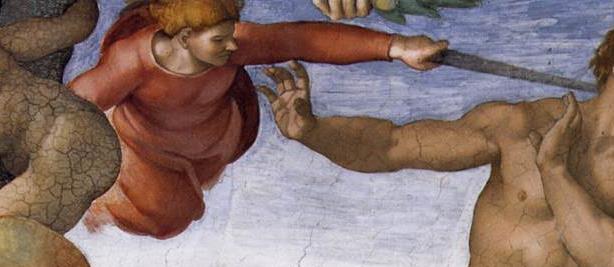 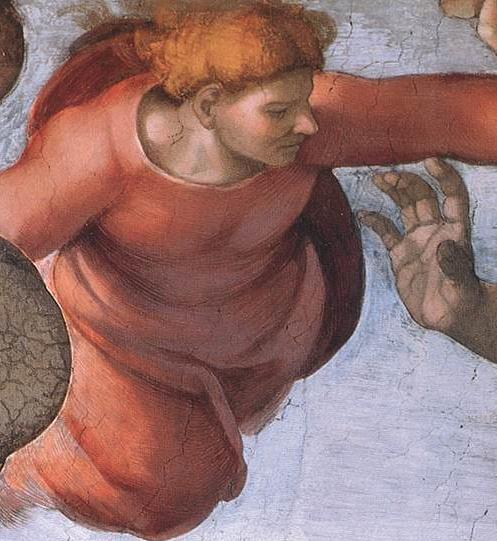 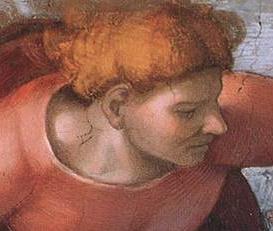 C’è simmetria tra il gesto del serpente e quello dell’angelo che scaccia l’uomo.
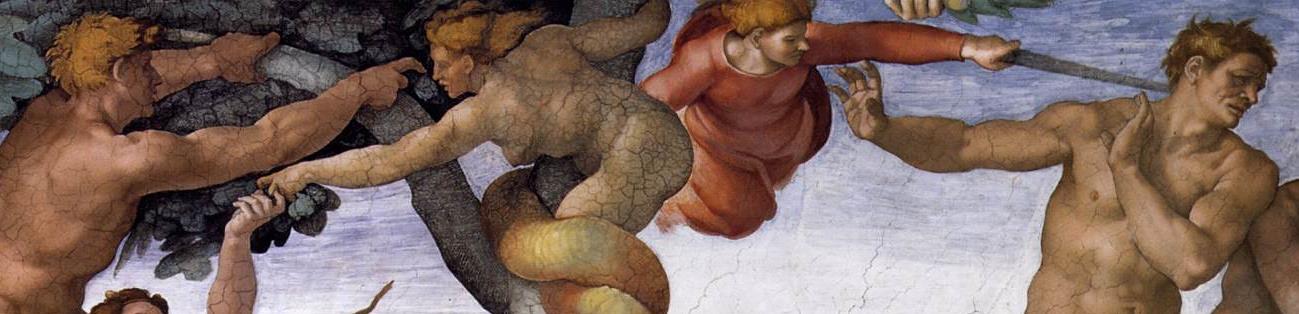 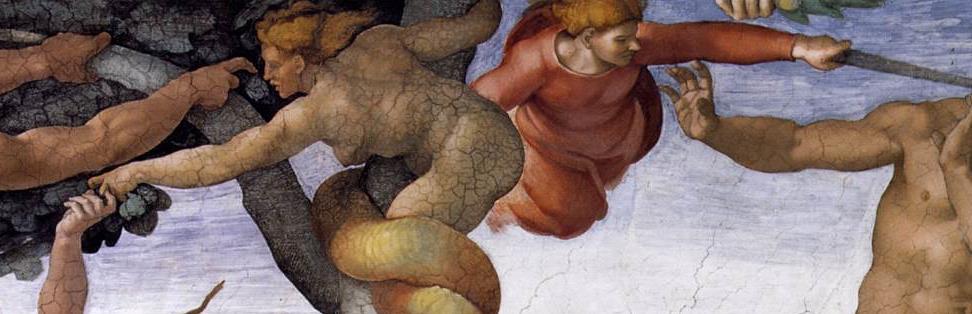 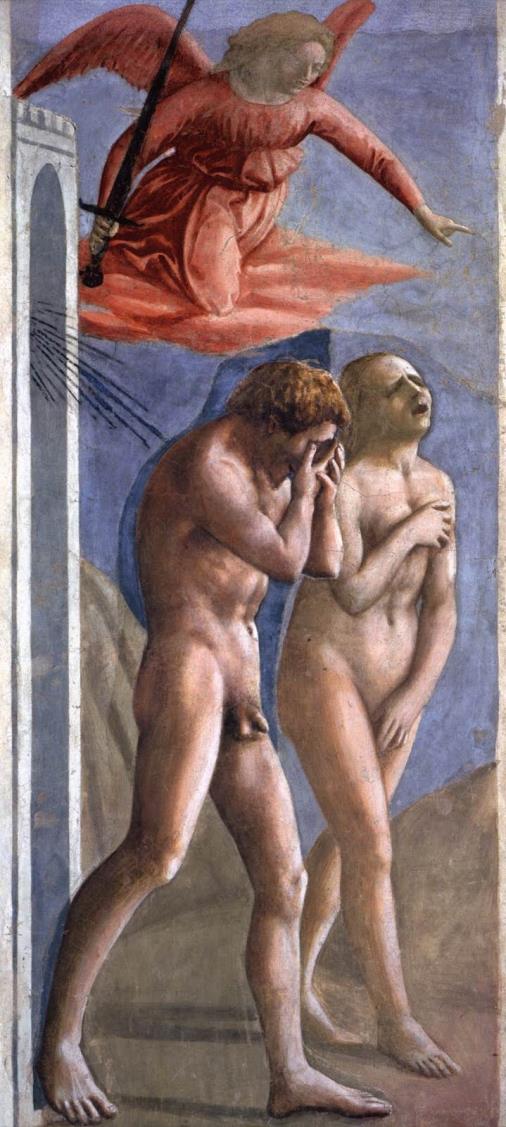 Il rosso della veste dell’angelo corrisponde alla tradizione iconografica. Infatti, è ugualmente vestito di rosso l’angelo che scaccia Adamo ed Eva 
dal Paradiso Terrestre 
dipinto da Masaccio
nella Cappella Brancacci 
di S. Maria del Carmine a Firenze.
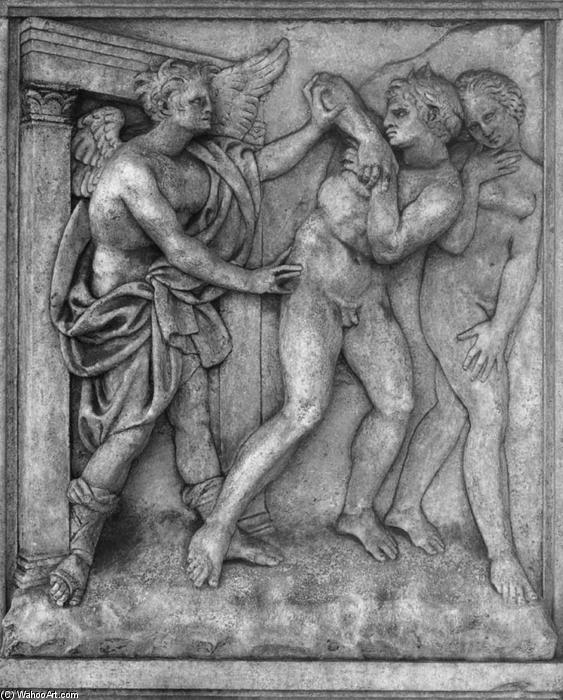 È cosa nota che, 
per queste scene 
e per quelle che seguono, 
Michelangelo 
ha preso a modello 
le sculture di 
Jacopo della Quercia 
sul portale della facciata di 
S. Petronio a Bologna, 
oltre che gli affreschi in 
S. Paolo fuori le mura 
a Roma.
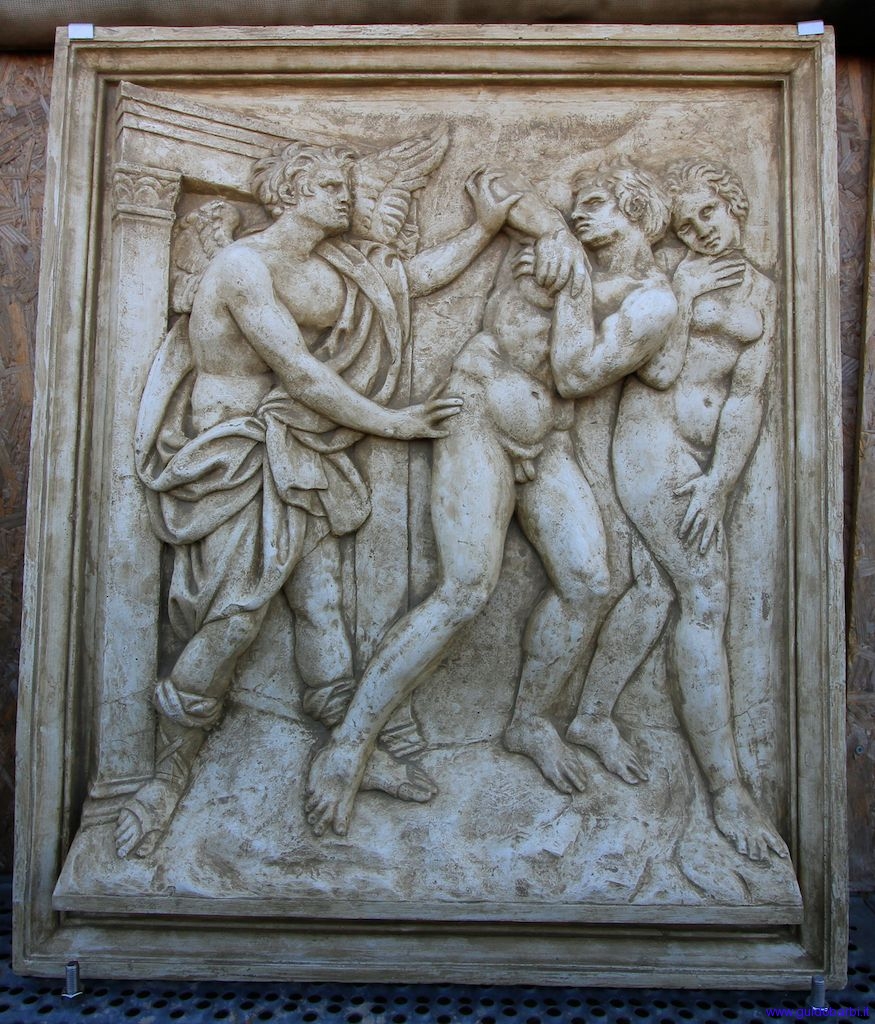 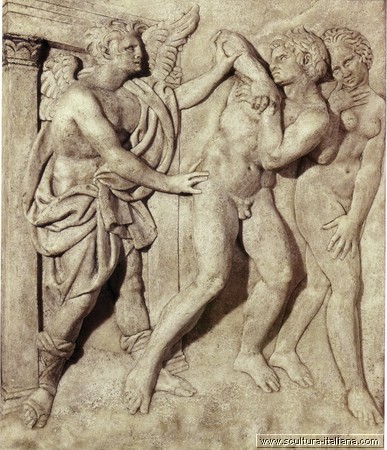 La spada, con cui l’angelo di Michelangelo scaccia 
la prima coppia umana dal Paradiso Terrestre, 
non ha alcuna impugnatura. 
Michelangelo ha, probabilmente, pensato agli angeli 
come esseri puramente spirituali che, 
perciò non possono tagliarsi con la lama.
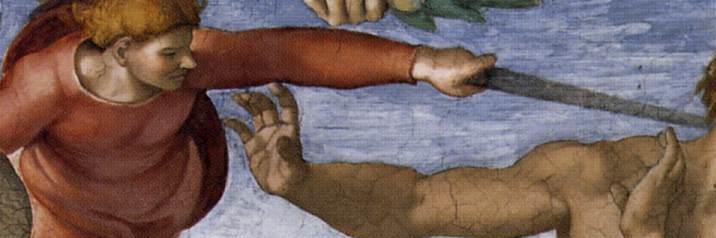 Tuttavia la spada grava pesantemente sulla nuca di Adamo: 
infatti, da questo momento, 
il progenitore ed i suoi discendenti sono condannati a morte sicura, simboleggiata dalla spada retta dalla mano sinistra dell’angelo. 
Il fatto che ciò avvenga tramite il braccio sinistro 
ha una connotazione negativa: 
qui in particolare, si tratta di una punizione.
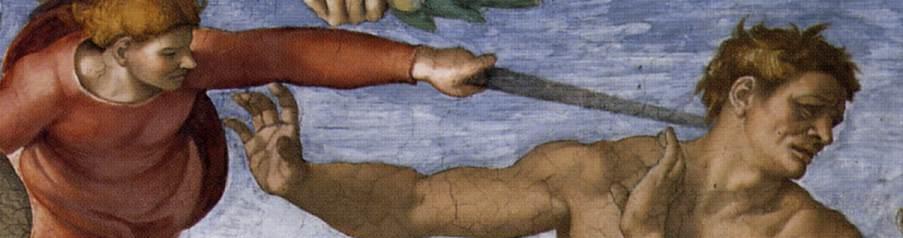 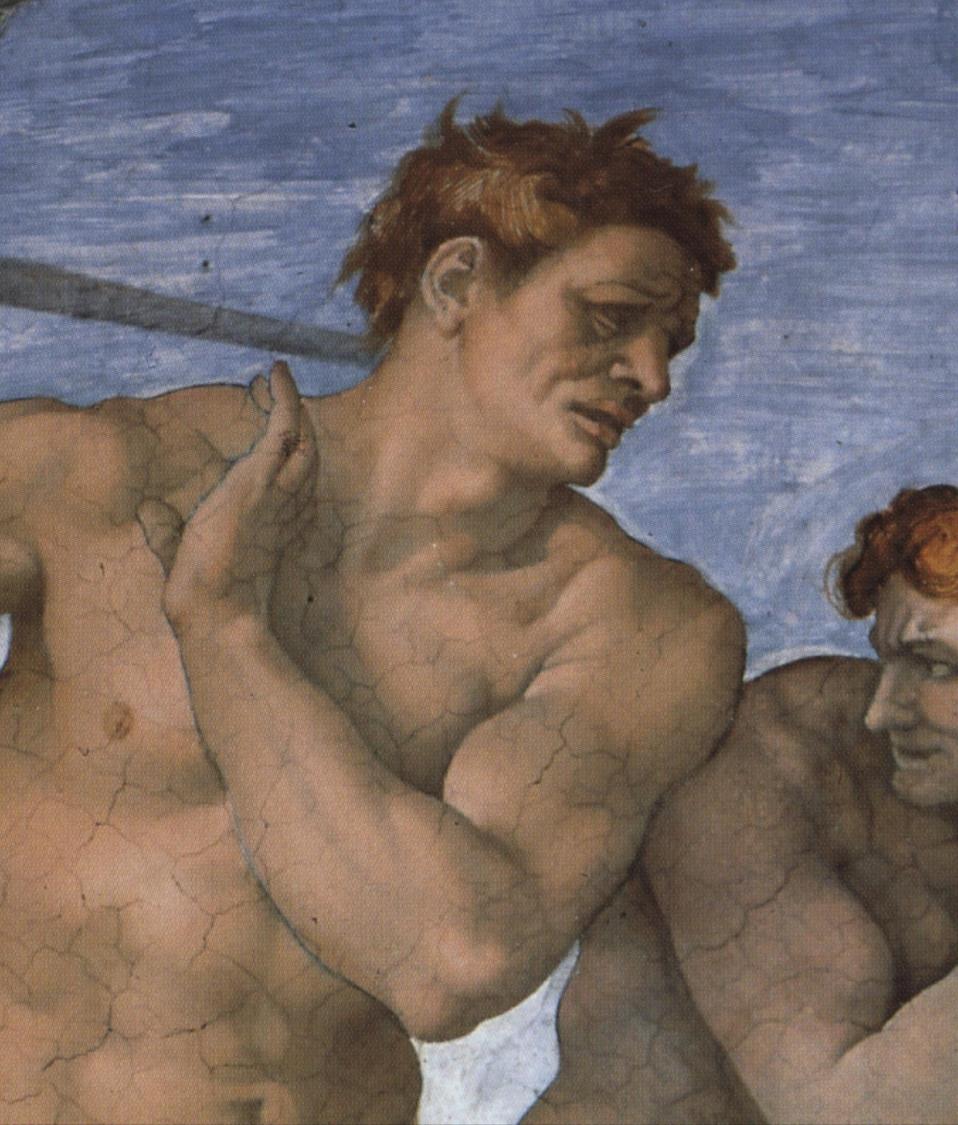 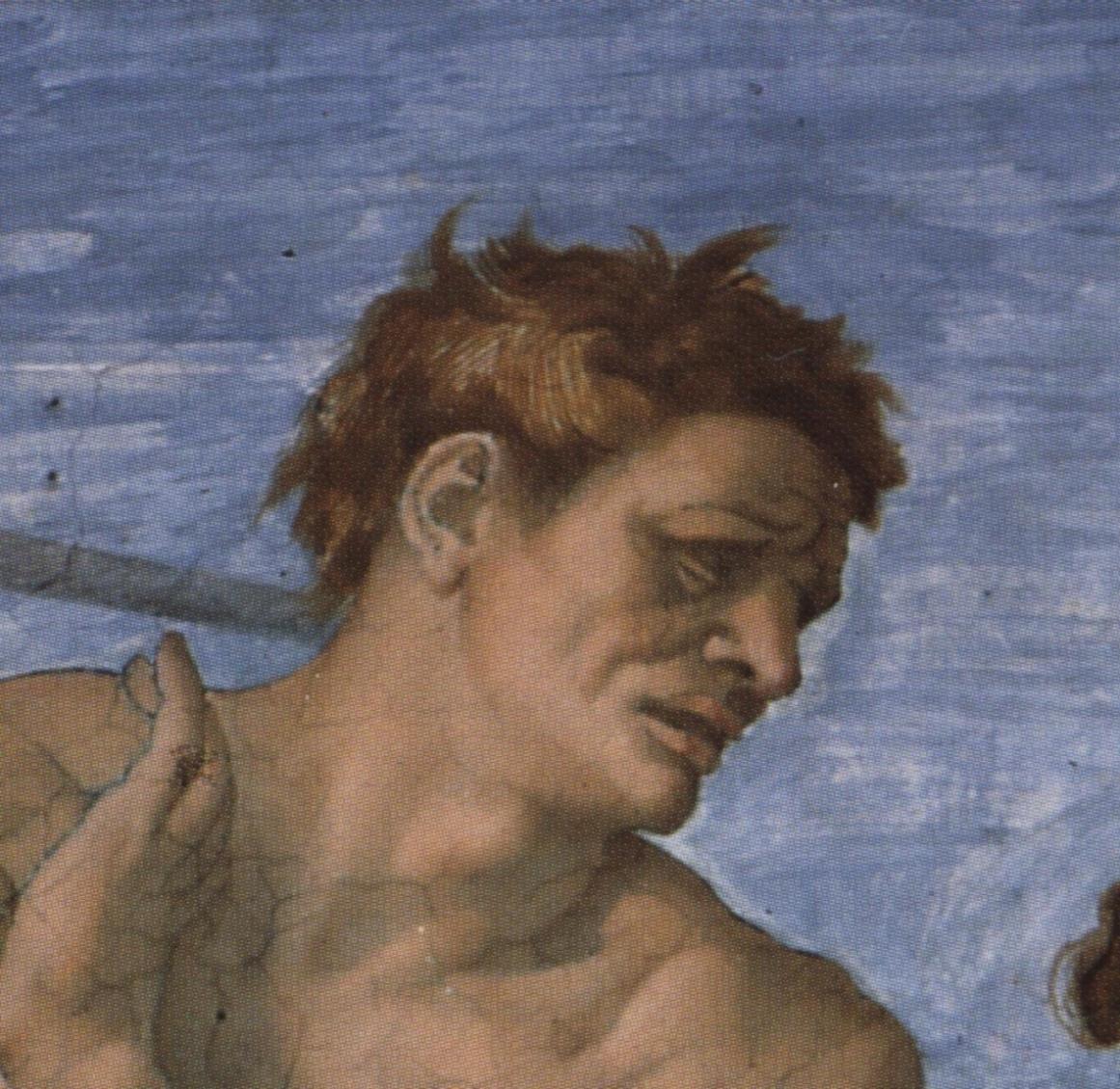 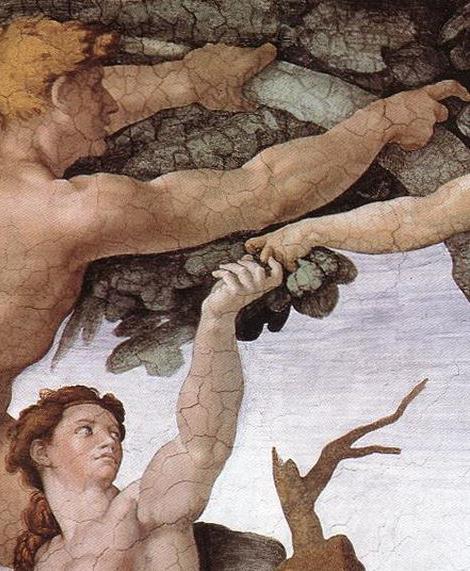 È con la mano sinistra 
che il serpente dall’albero porge il frutto proibito 
ad Eva, 
ed è con la mano sinistra che questa lo accoglie.

Eva non raccoglie personalmente il frutto, come fa invece Adamo 
che, con la mano sinistra, piega il ramo dell’albero della conoscenza e, 
con la destra, 
afferra con avidità i frutti. 

È con la mano sinistra 
che si compie il male.
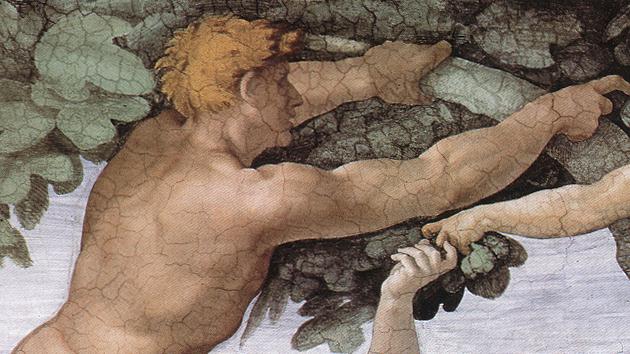 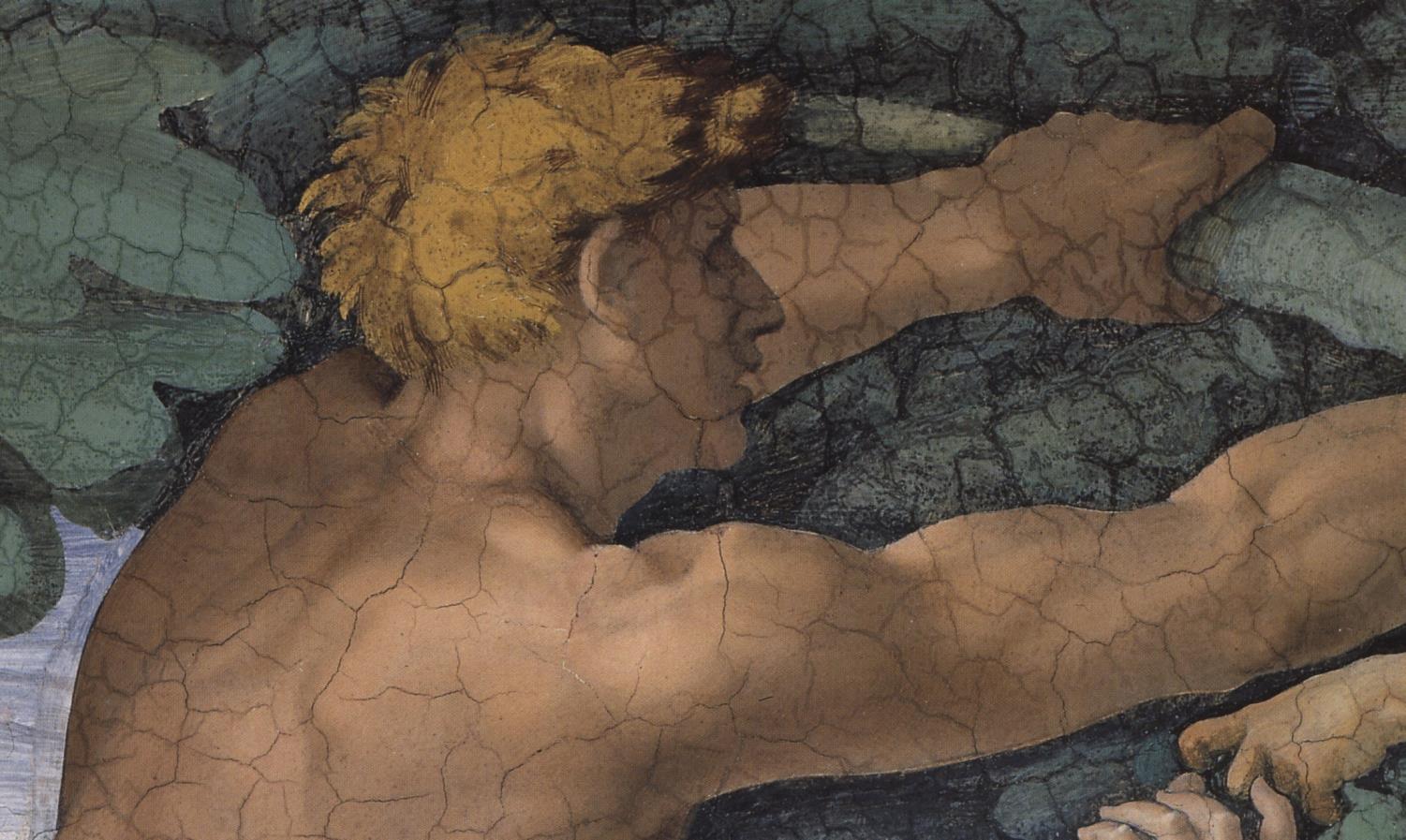 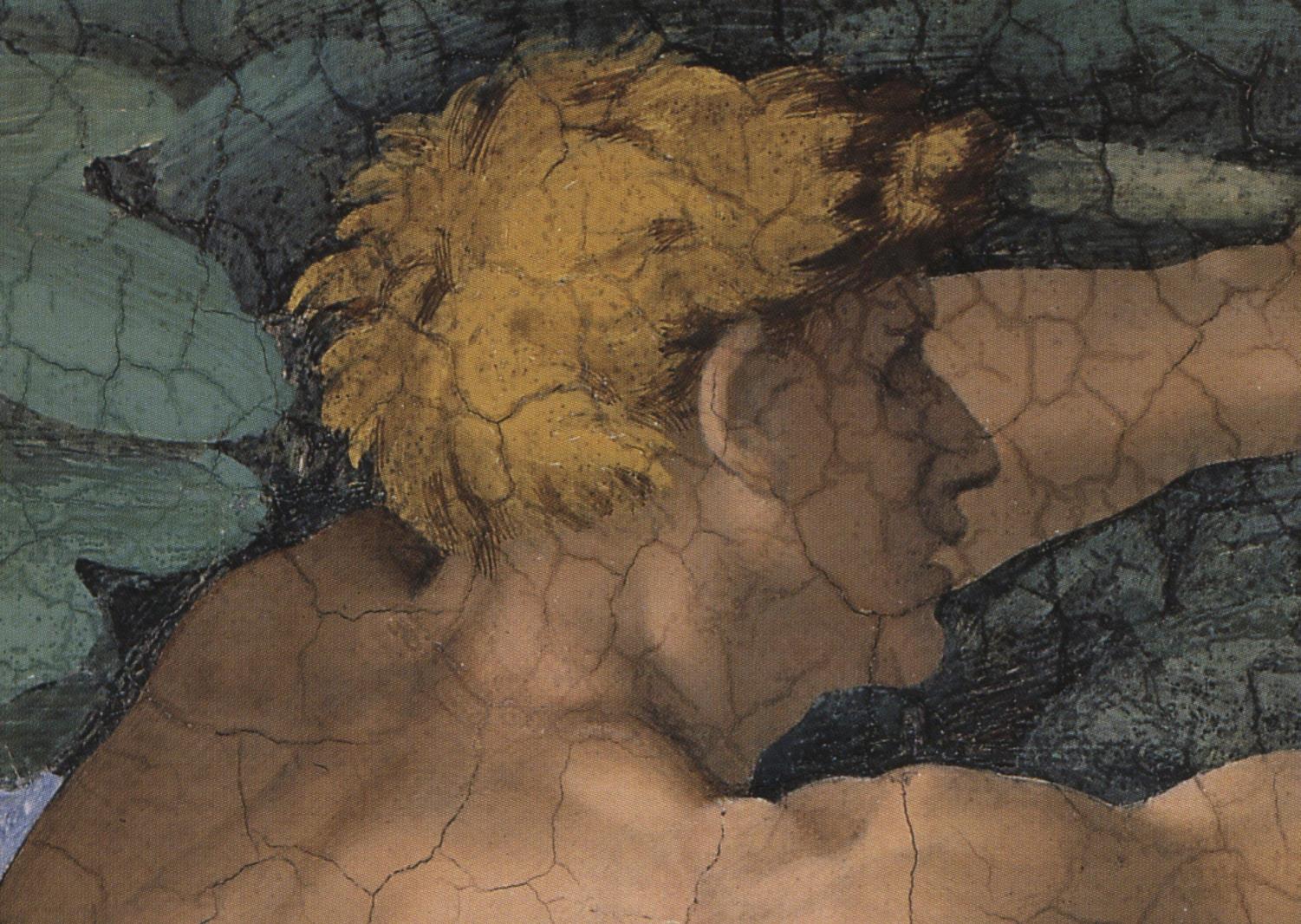 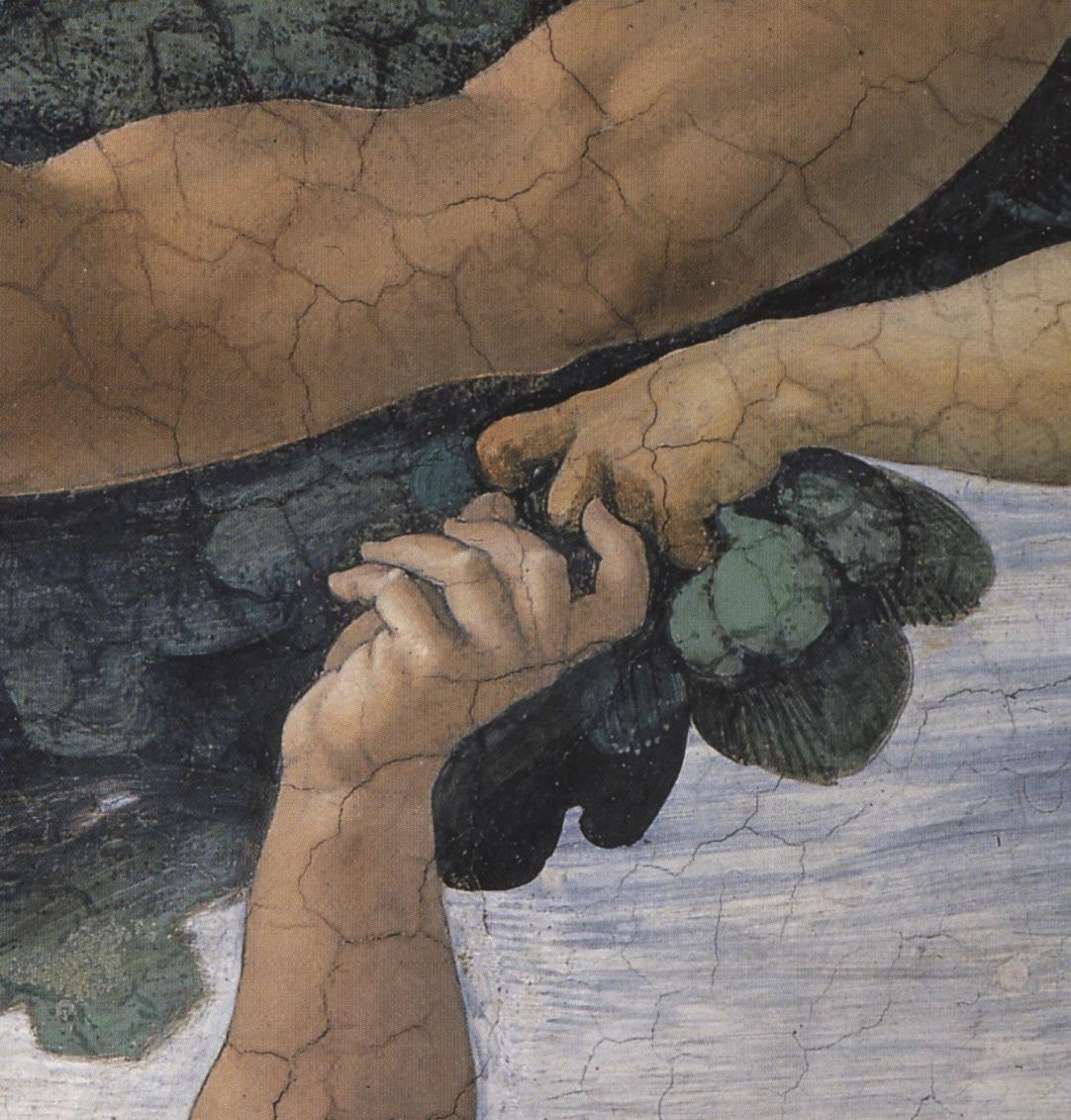 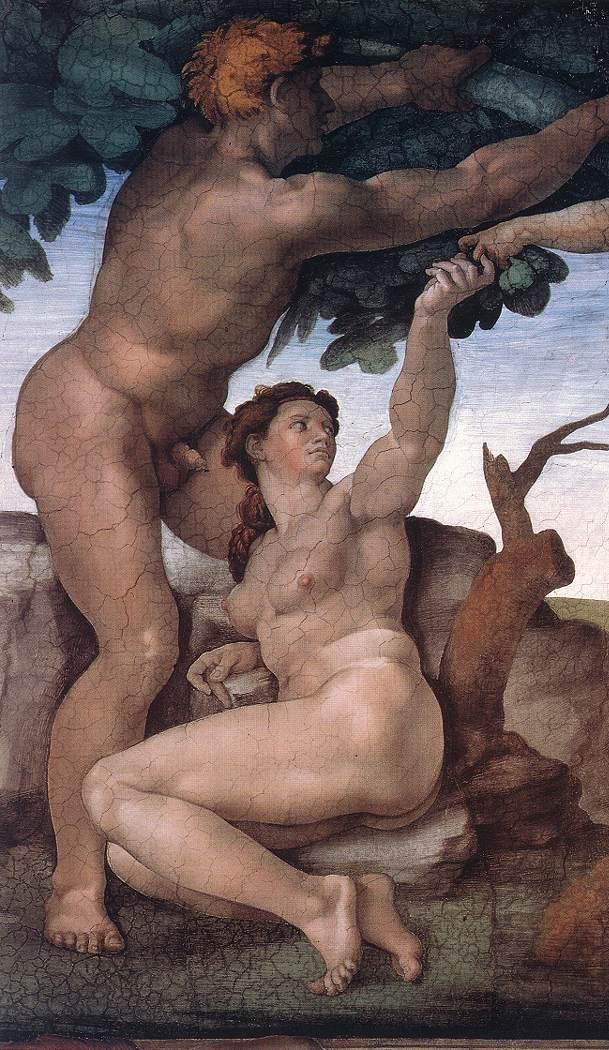 Il fatto che i corpi 
di Adamo ed Eva 
siano rivolti l’uno 
verso l’altro 
lascia trasparire 
un rapporto armonico 
nella scena 
del peccato originale:
 il corpo di Eva si conforma a quello di Adamo, 
in modo che
 il corpo di Adamo 
occupi il lato esterno 
a mo’ di protezione, 
mentre ad Eva spetti 
lo spazio interno.
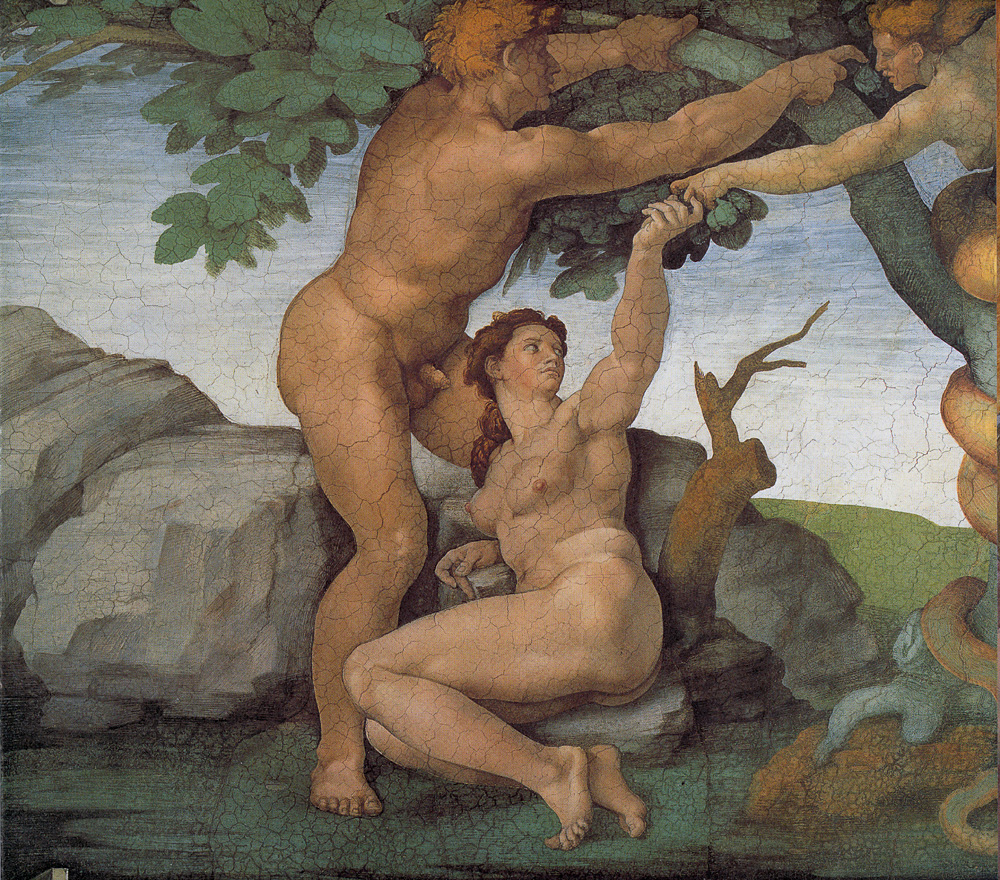 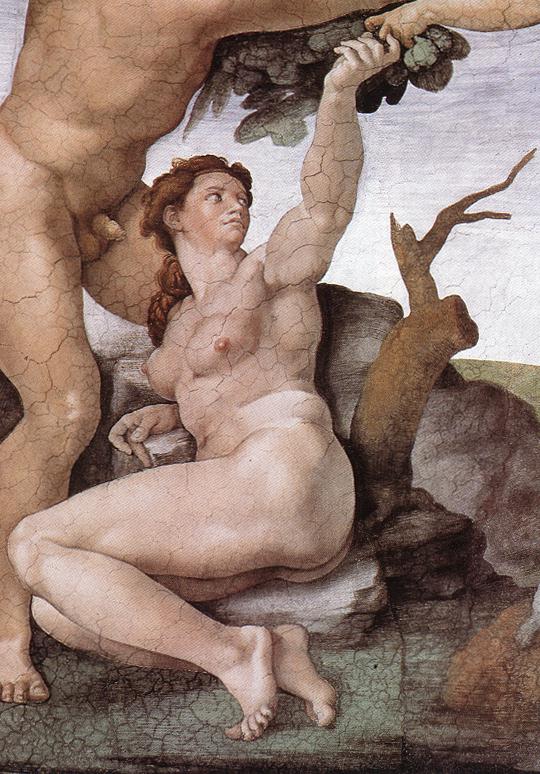 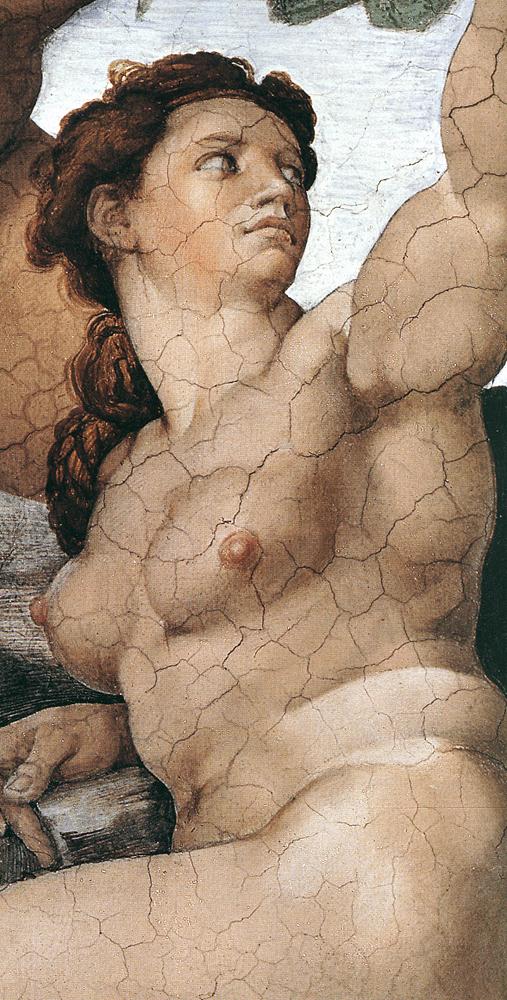 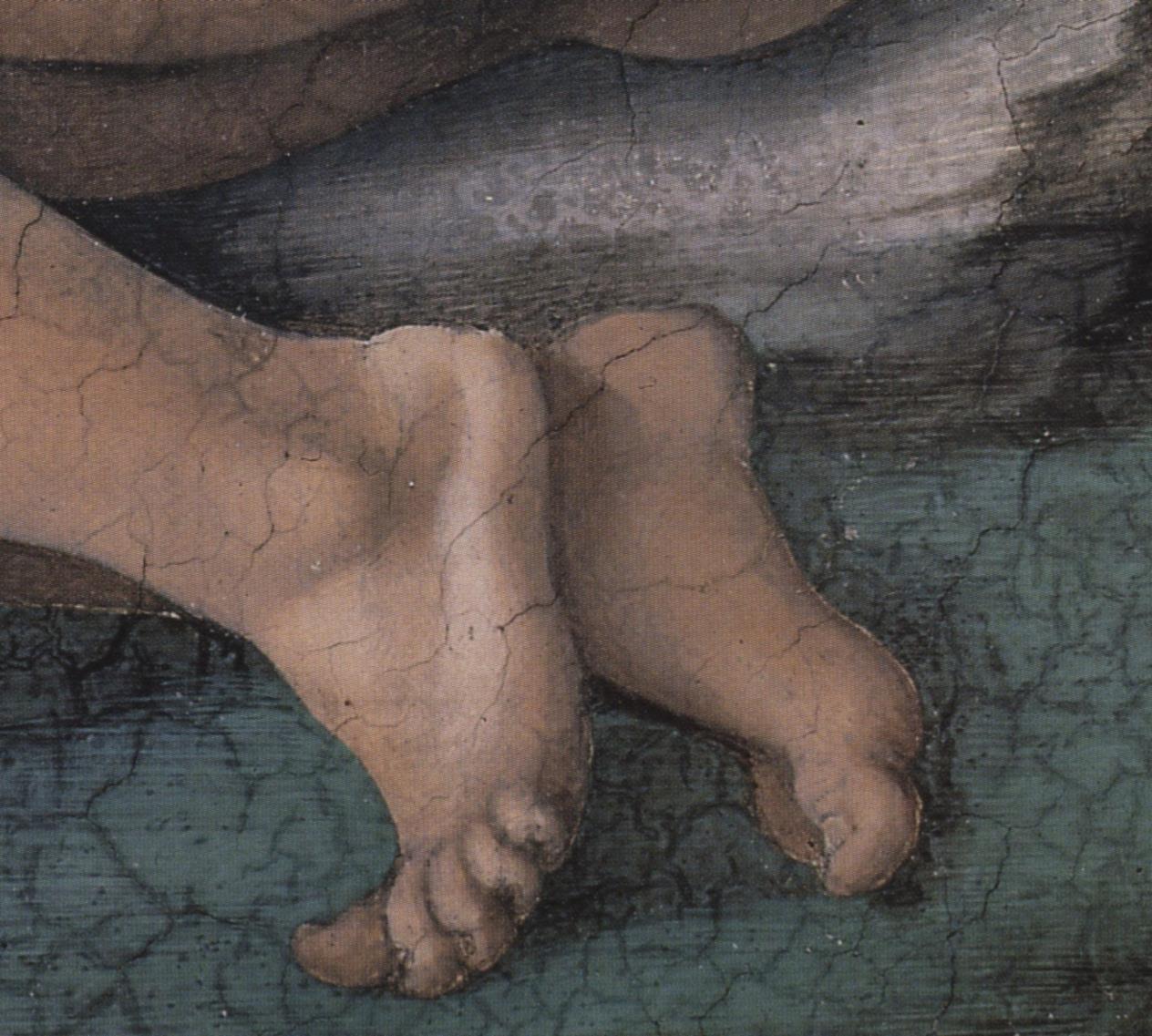 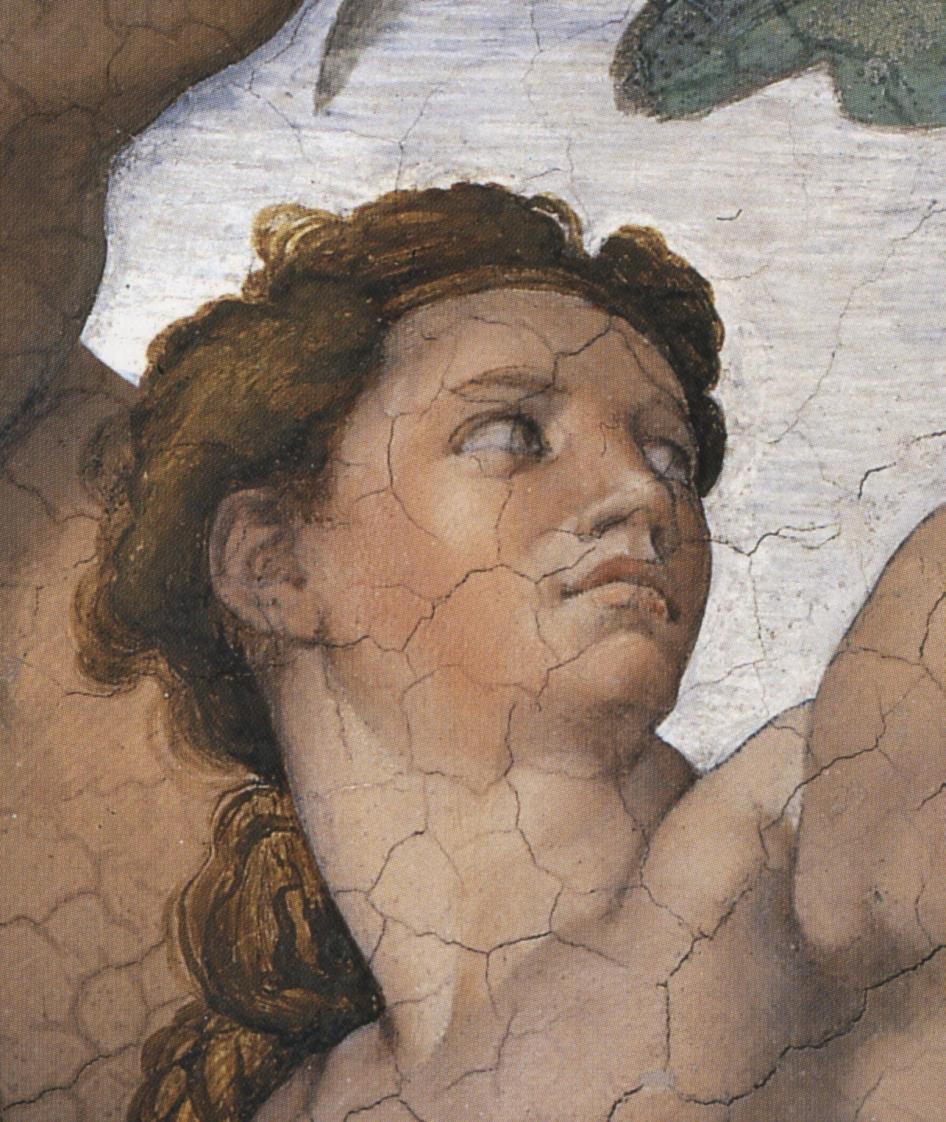 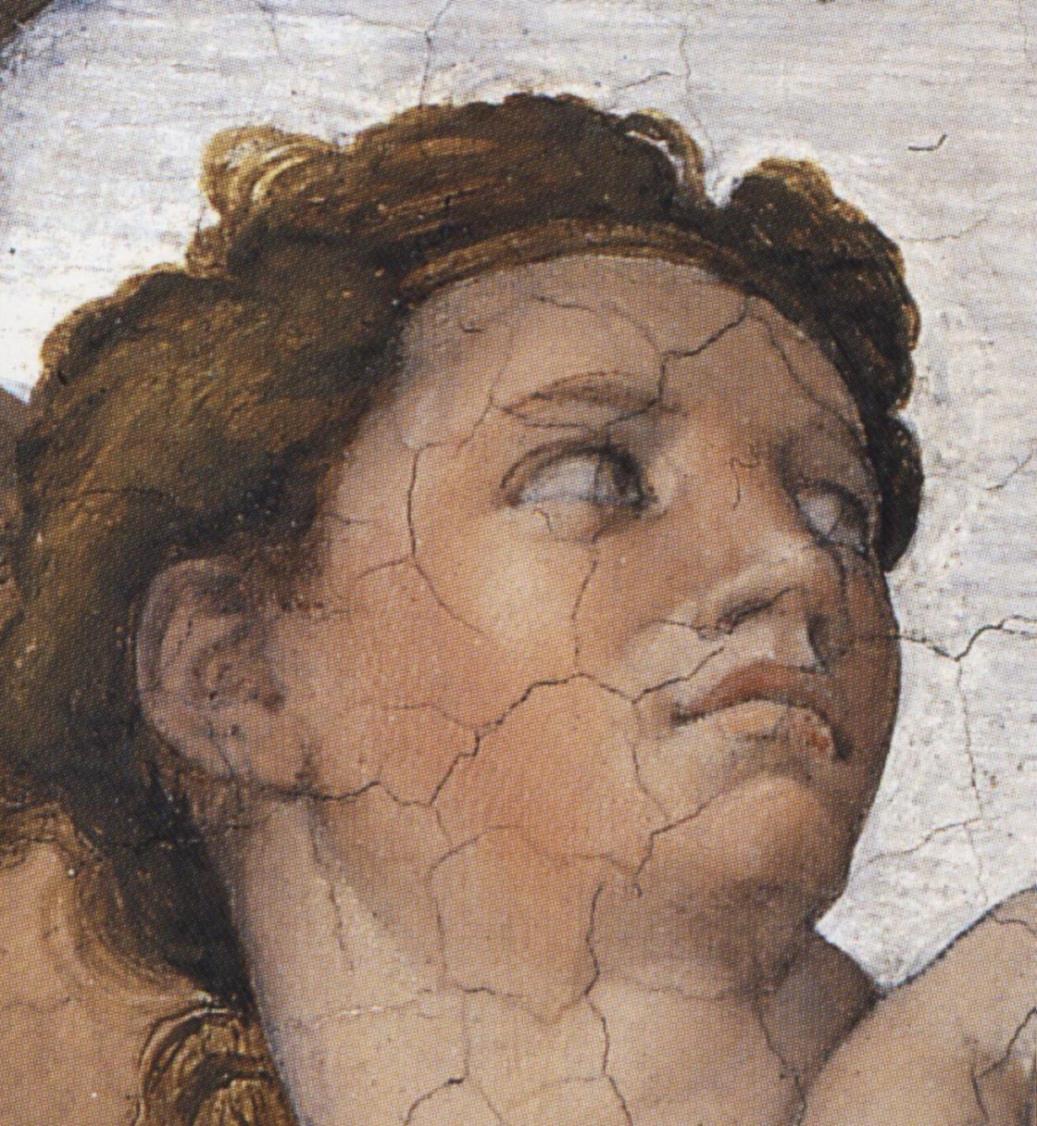 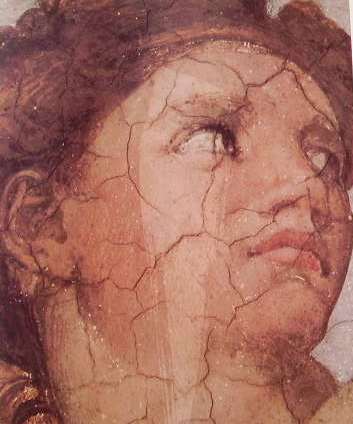 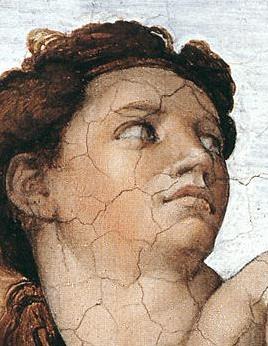 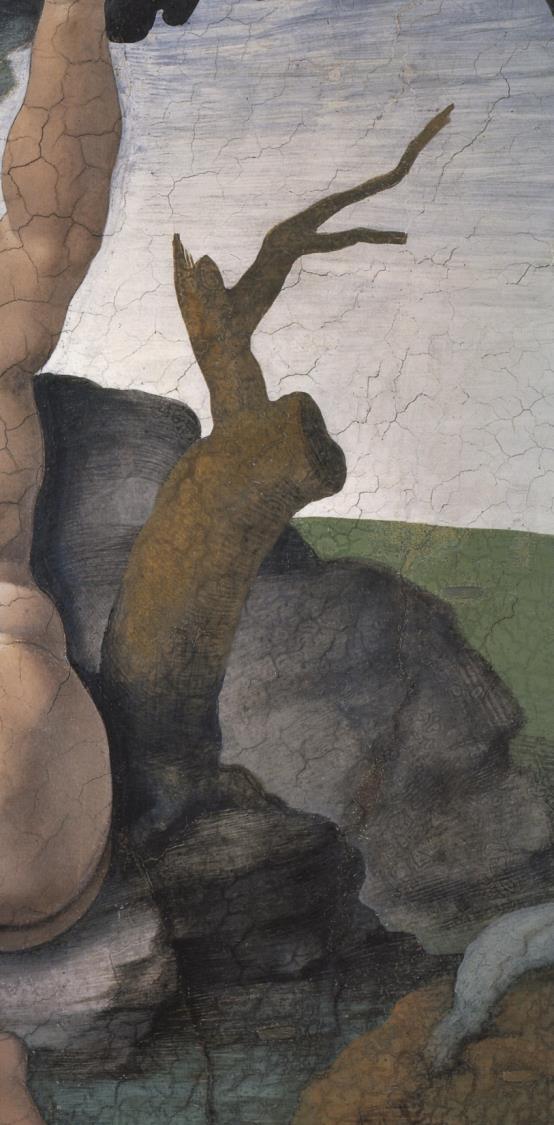 Dietro la figura di Eva 
emerge il nudo ceppo 
che simboleggia l’albero della vita. 
Due dei suoi polloni 
sono rivolti contro il serpente, ricordando così la promessa di Dio 
a lui indirizzata: 
Porrò inimicizia tra te e la donna, 
tra la sua discendenza 
e la sua discendenza. 
Essa ti schiaccerà il capo
 e tu le insidierai il calcagno 
(Gen 3,15)
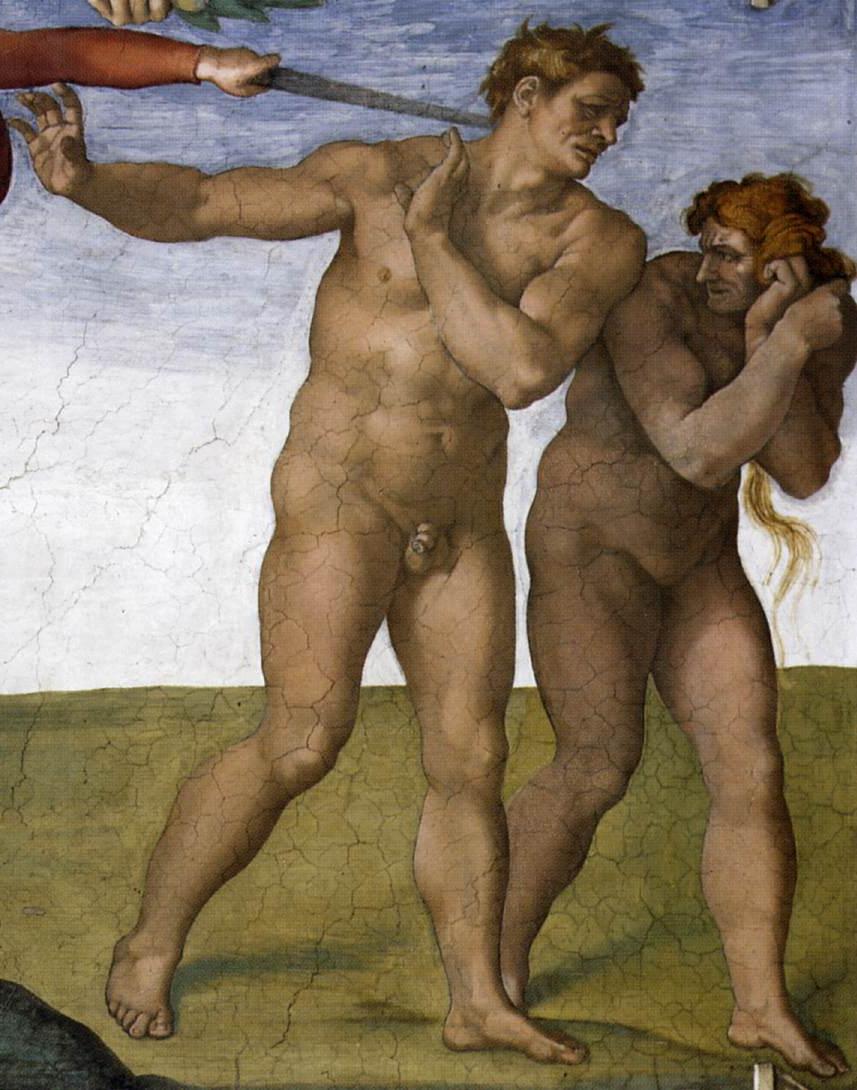 Totalmente diverso 
è il rapporto reciproco tra i due corpi 
nella scena della cacciata dal Paradiso: qui Adamo 
urta duramente 
contro la spalla di Eva.
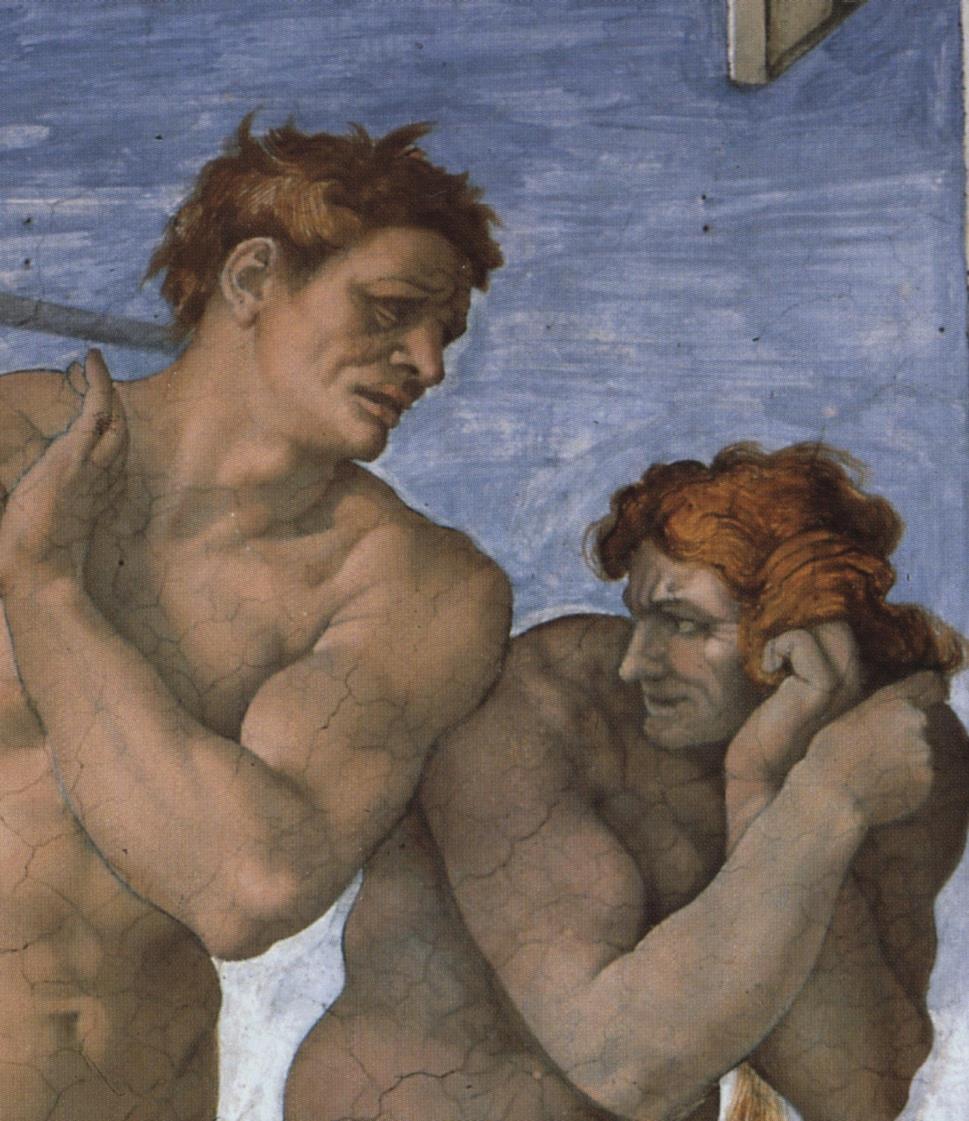 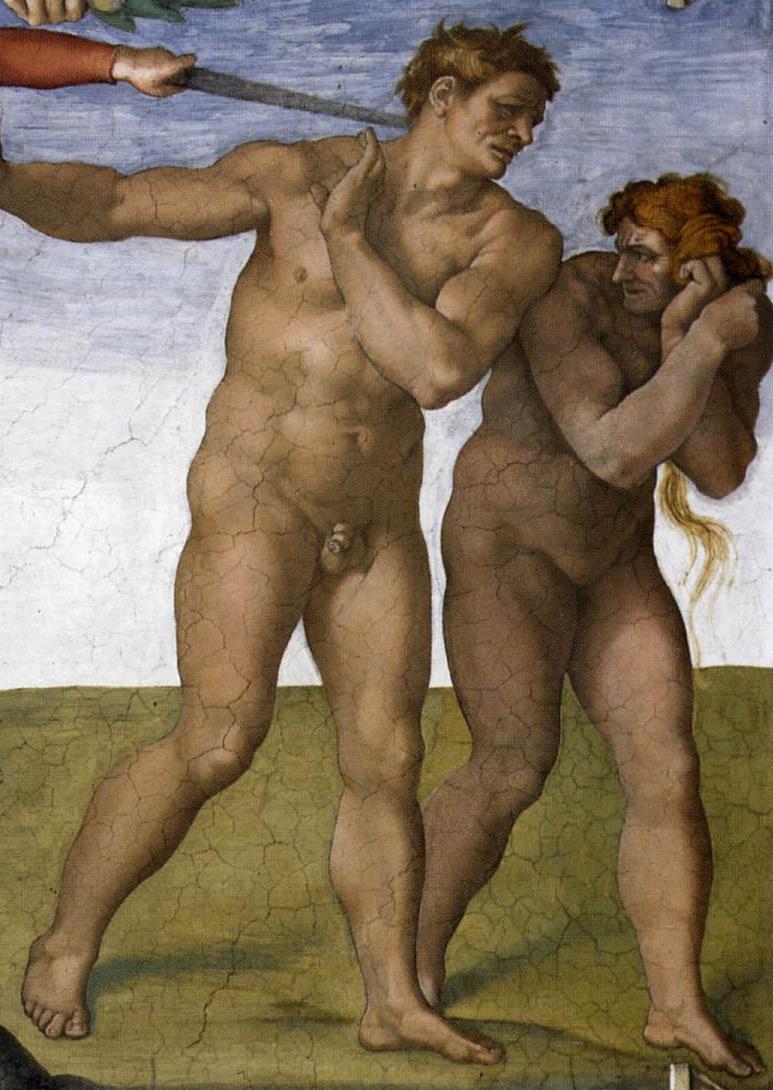 Il ventre e le gambe 
dei due che si allontanano 
dal Paradiso 
sono accostati 
l’uno alle altre 
ed i loro profili, 
da un punto di vista puramente estetico, appaiono in una 
dissonanza stridente.
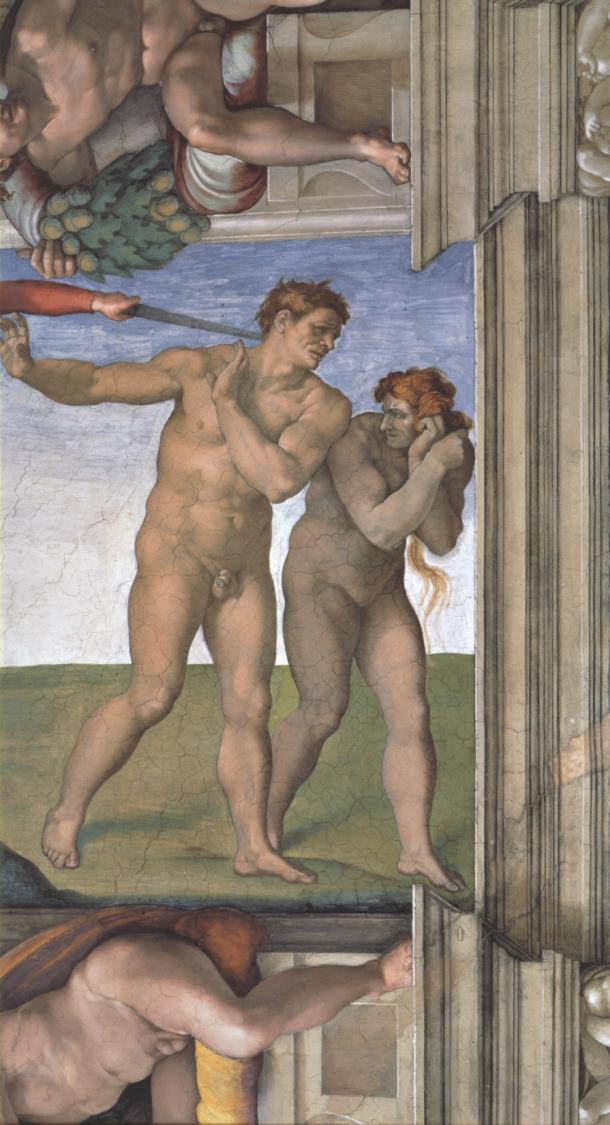 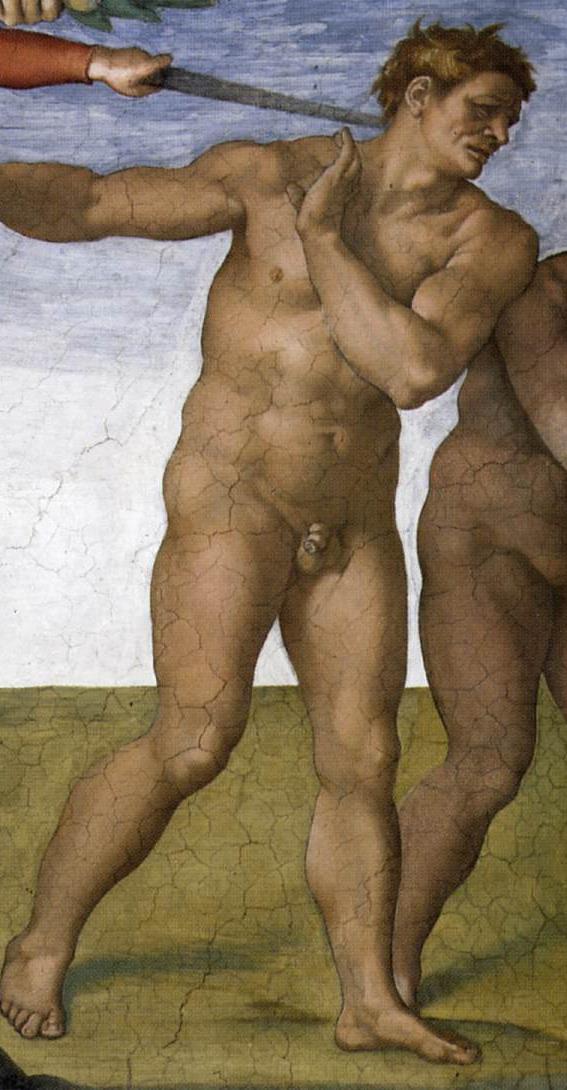 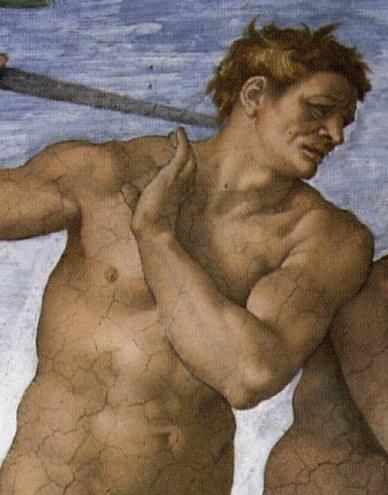 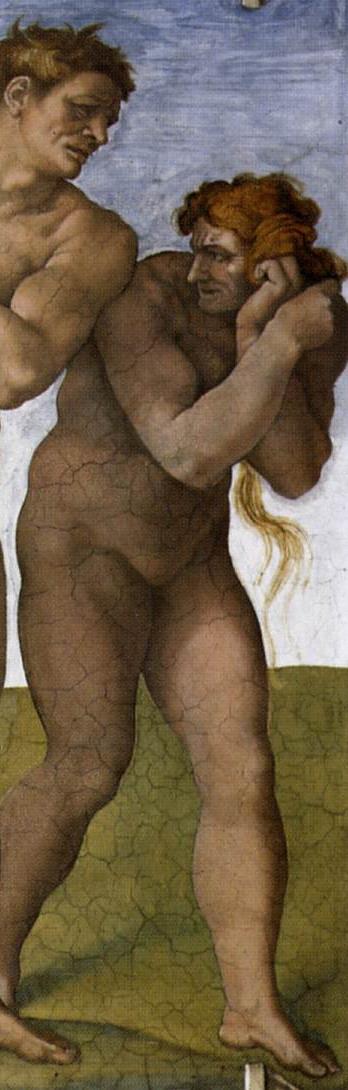 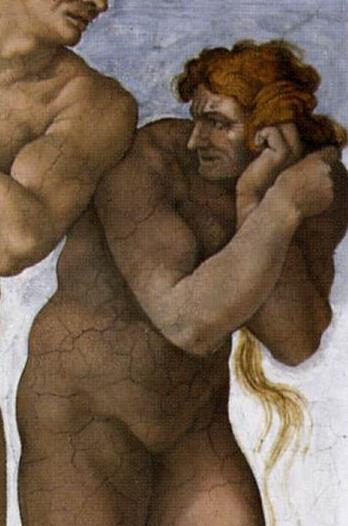 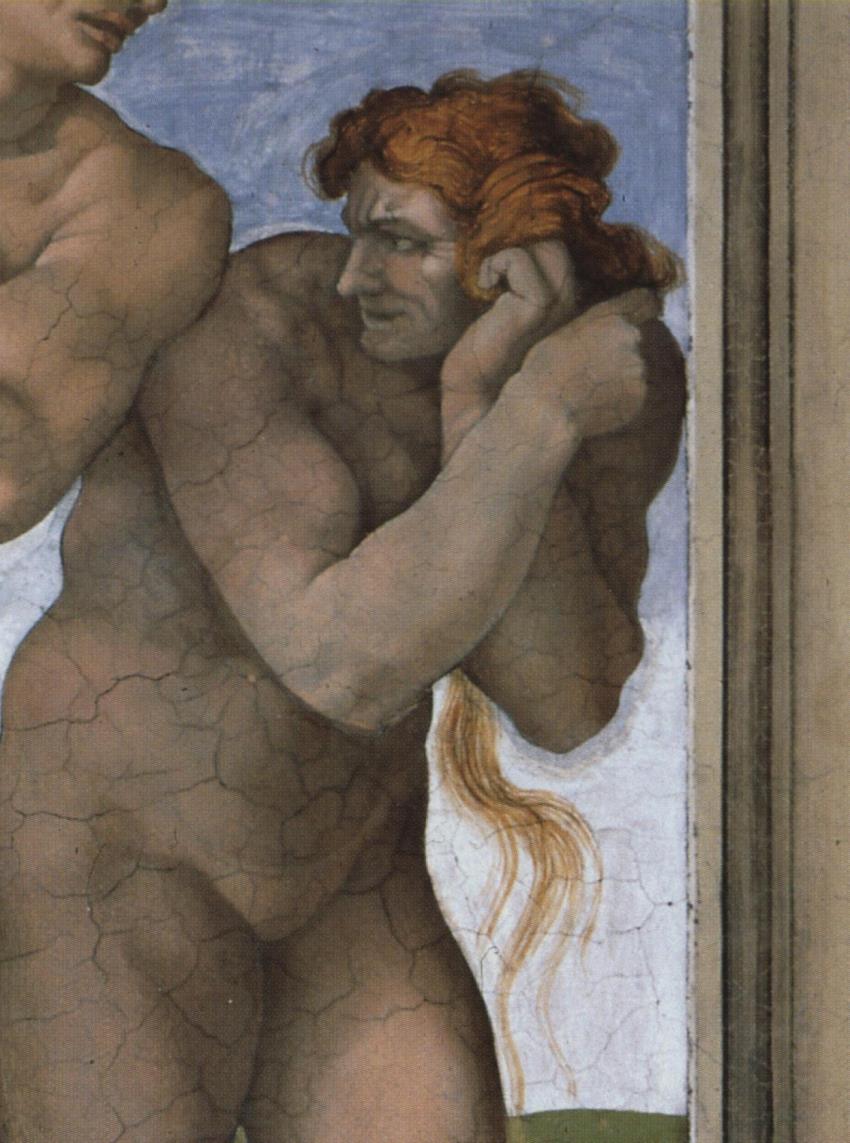 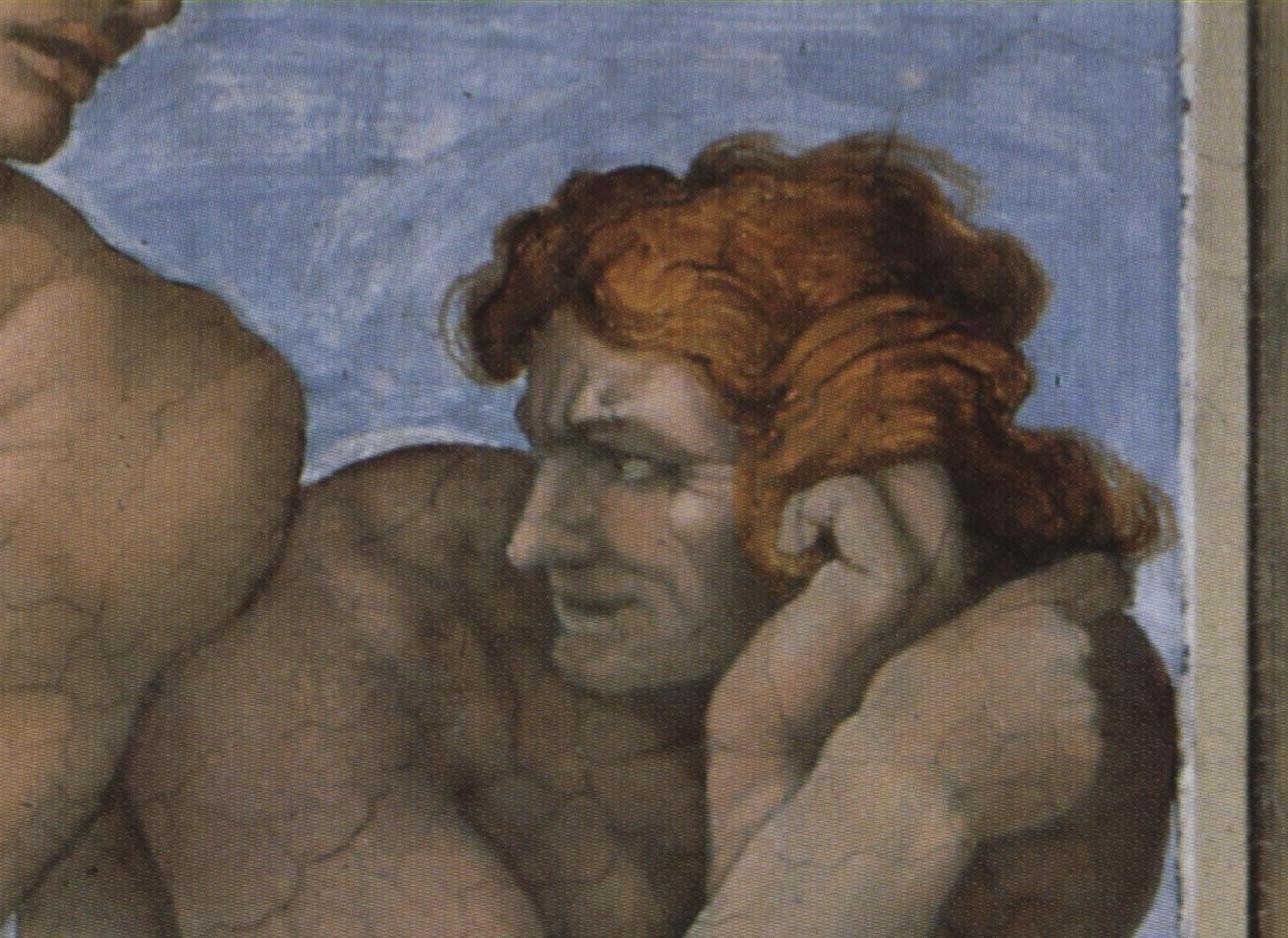 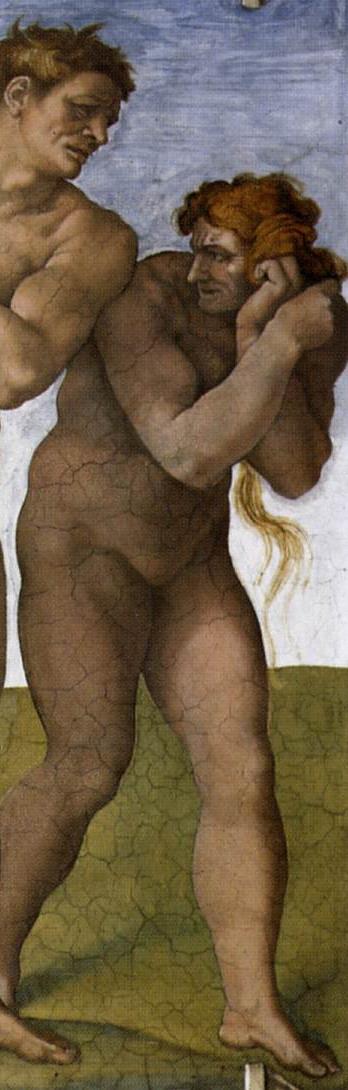 Adamo oscura Eva, 
il cui corpo 
appare in ombra 
rispetto a quello 
di Adamo. 
Anche l’angelo 
che scaccia dal Paradiso 
i progenitori 
ha il viso in ombra 
poichè la luce
 scende dall’alto 
verso sinistra.
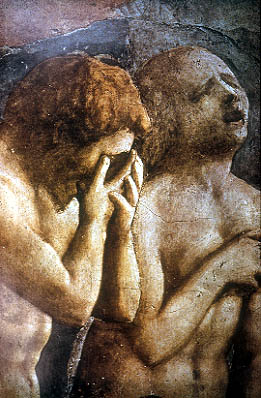 Masaccio

La cacciata dal Paradiso





Cappella Brancacci
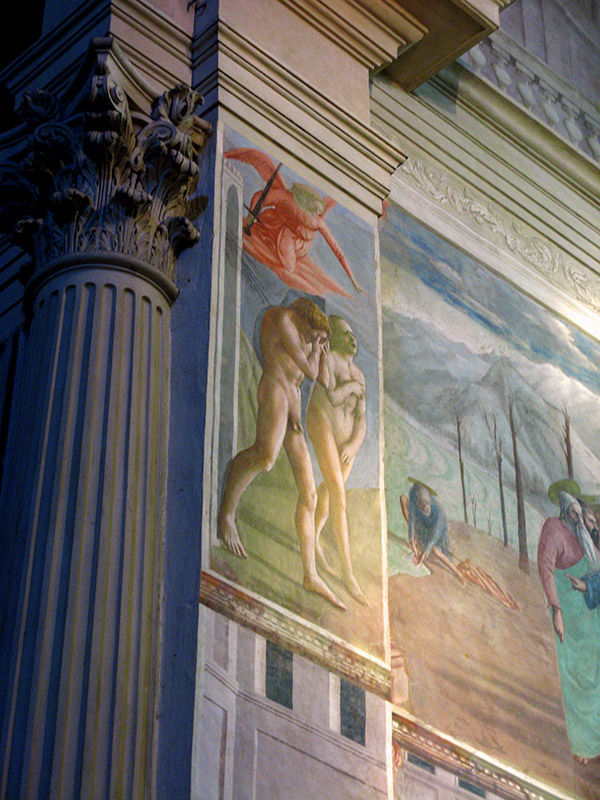 Gli affreschi della Cappella Brancacci
sono stati dipinti 
dal 1424 a l 1425 
dal Masaccio.

Gli affreschi vennero 
ammirati e studiati 
da generazioni intere 
di artisti fiorentini.
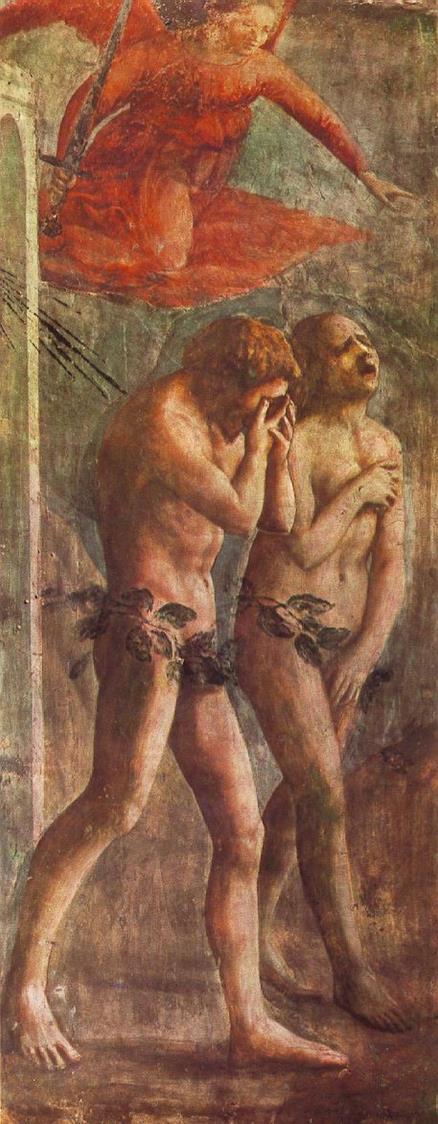 Nel 1642 le figure dei progenitori vennero coperte da sovrapinture 
di foglie di fico. 
Solo con il restauro 
del 1983-1990 
si è potuta riscoprire la brillante cromia originale 
e sono state eliminate 
le ridipinture.
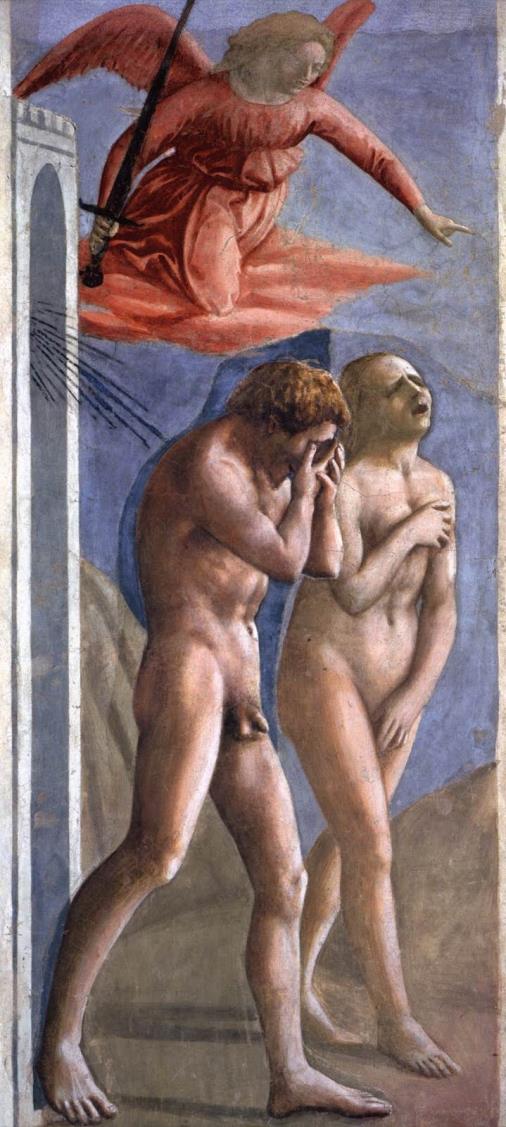 I due protagonisti 
sono rappresentati 
in espressioni di toccante dolore e condividono la loro colpa senza accusarsi a vicenda.
Essi sono ritratti 
in una cupa disperazione, appesantiti sotto l'angelo 
che con la spada sguainata 
li espelle con volontà perentoria, con un'intensità fino ad allora inedita in pittura.
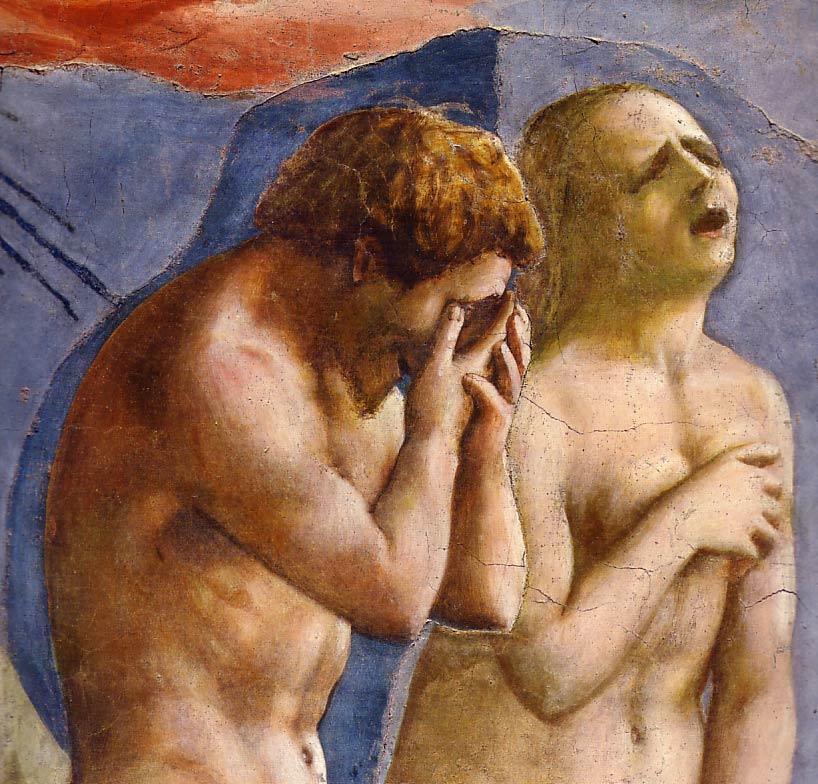 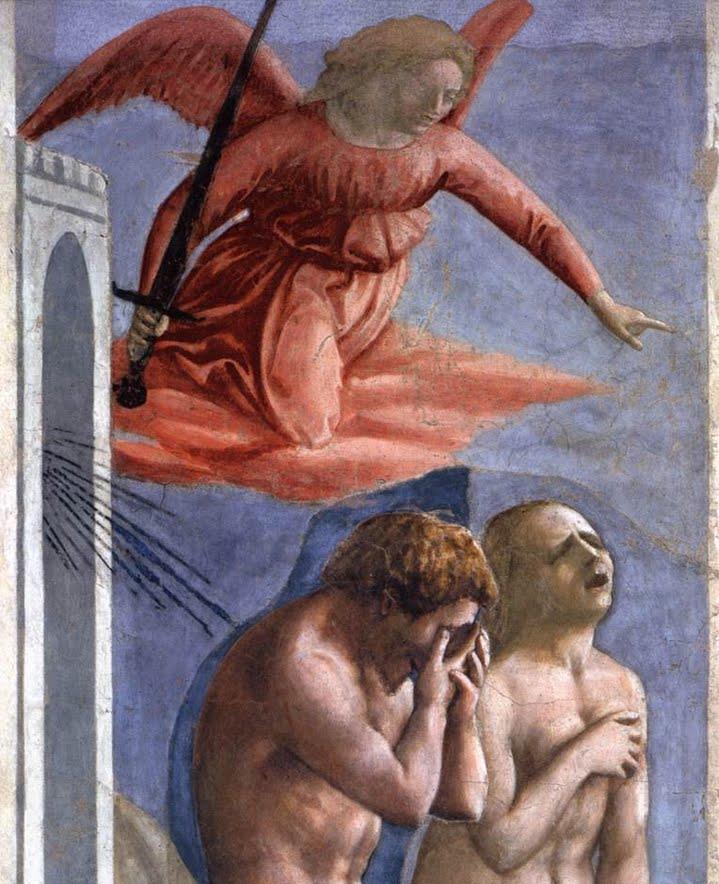 I gesti sono eloquenti: essi escono 
dalla porta del Paradiso,
una porta merlata,
 da dove provengono alcuni raggi divini, 
mentre l'angelo 
della giustizia, 
con la spada, 
indica loro 
con durezza la via.

Dietro di loro un cielo profondo, 
irreale e senza nuvole
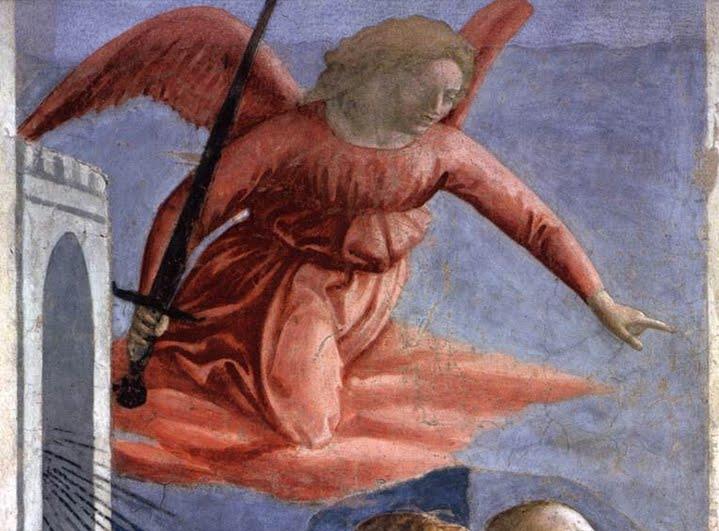 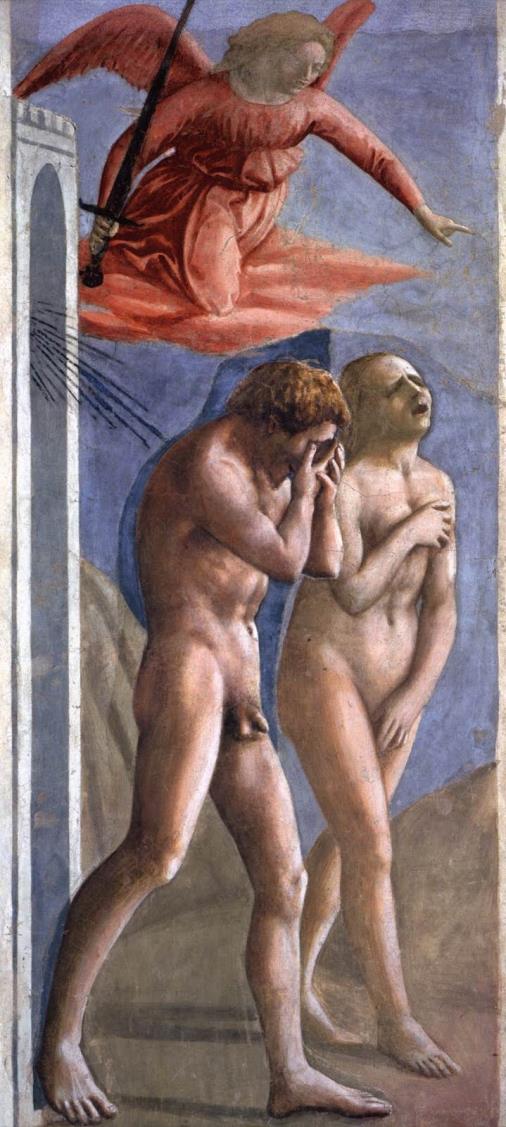 Le loro figure manifestano 
una conoscenza dell'anatomia approfondita 
(come nel dettaglio 
del ventre contratto di Adamo). 
I corpi sono così volutamente massicci, sgraziati, realistici, 
con alcuni errori 
(come la caviglia di Adamo) 
che però non fanno che accrescere l'immediatezza espressiva dell'insieme. Adamo è curvo, 
con la testa angosciosamente 
piegata in avanti, incamminandosi nell'arido deserto del mondo.
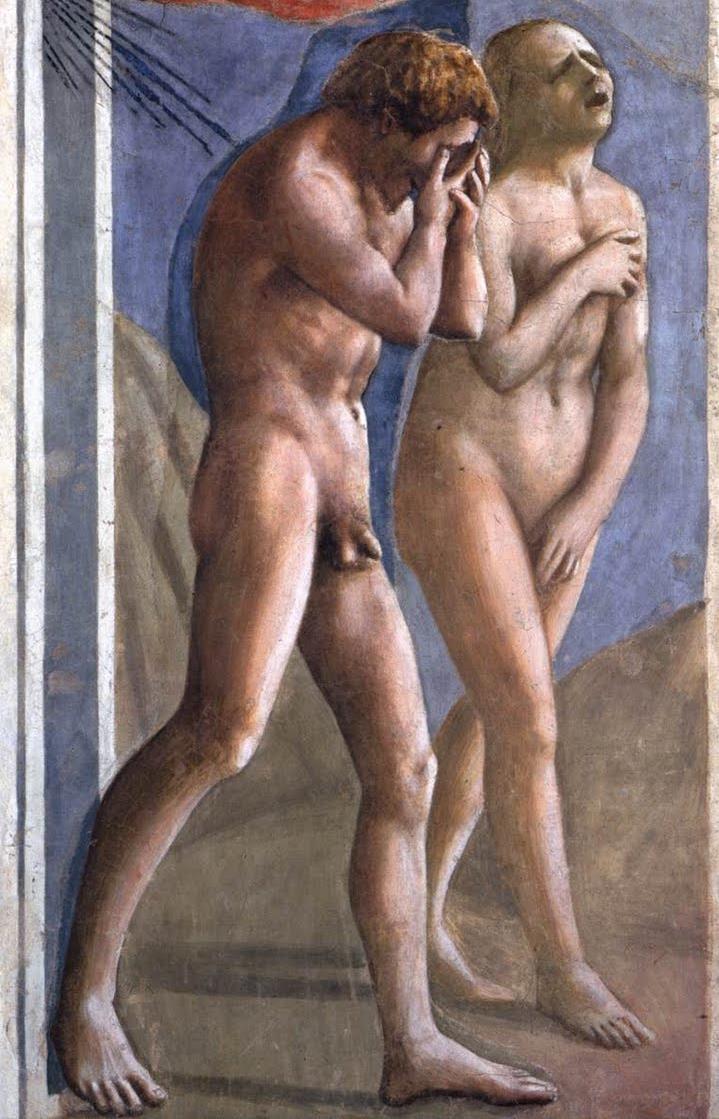 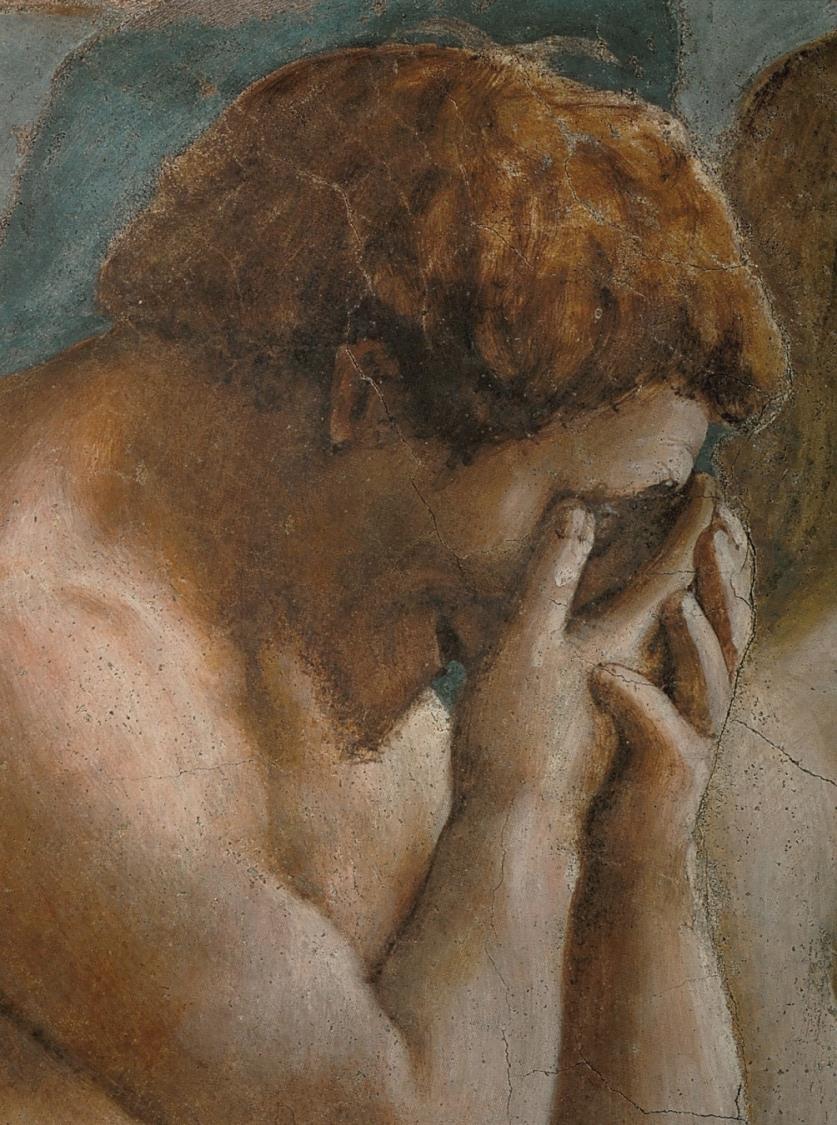 Adamo si copre il volto con le mani dallo sconforto e dal senso di colpa.

I suoi capelli sono madidi e appiccicaticci:
 
egli va incontro 
alla fatica 
e al dolore con cui lavorerà il suolo
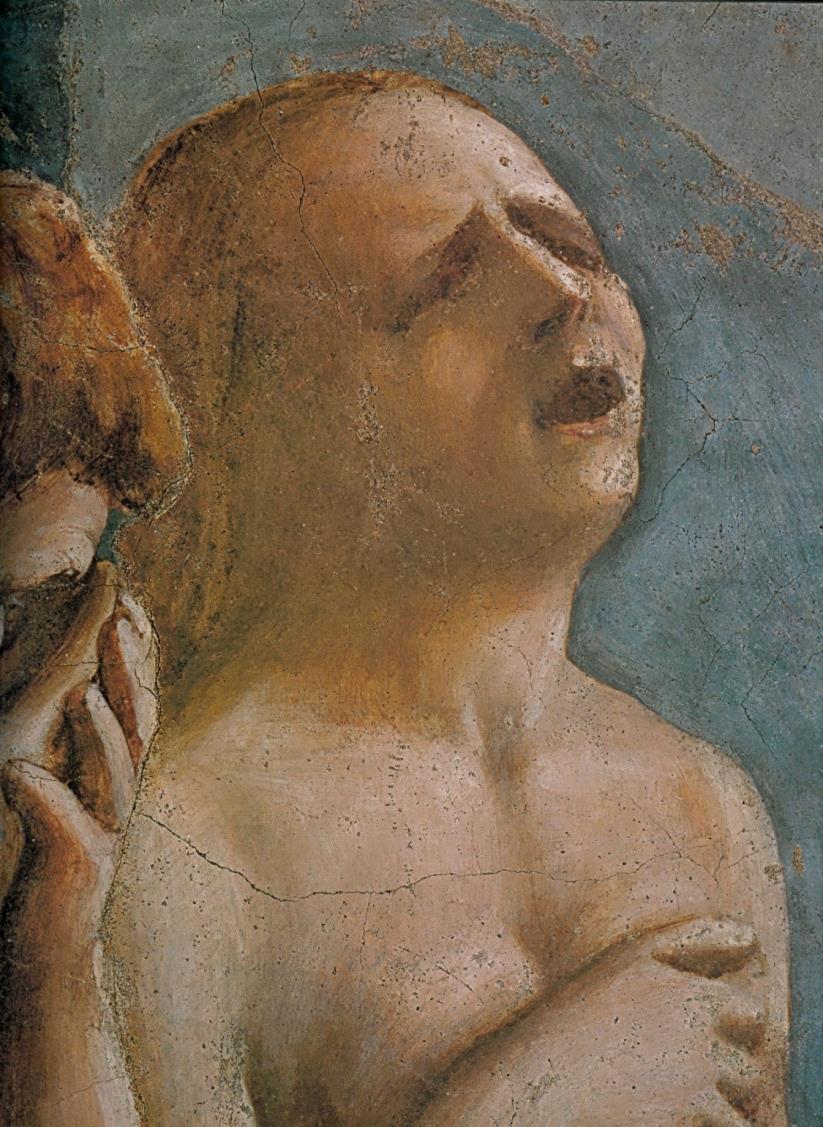 Eva nasconde 
le nudità con vergogna 
e piange urlando, 
con una dolorosa espressione sul volto.
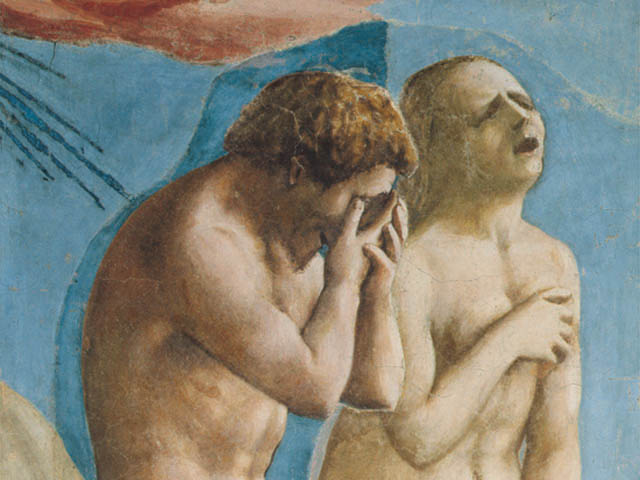 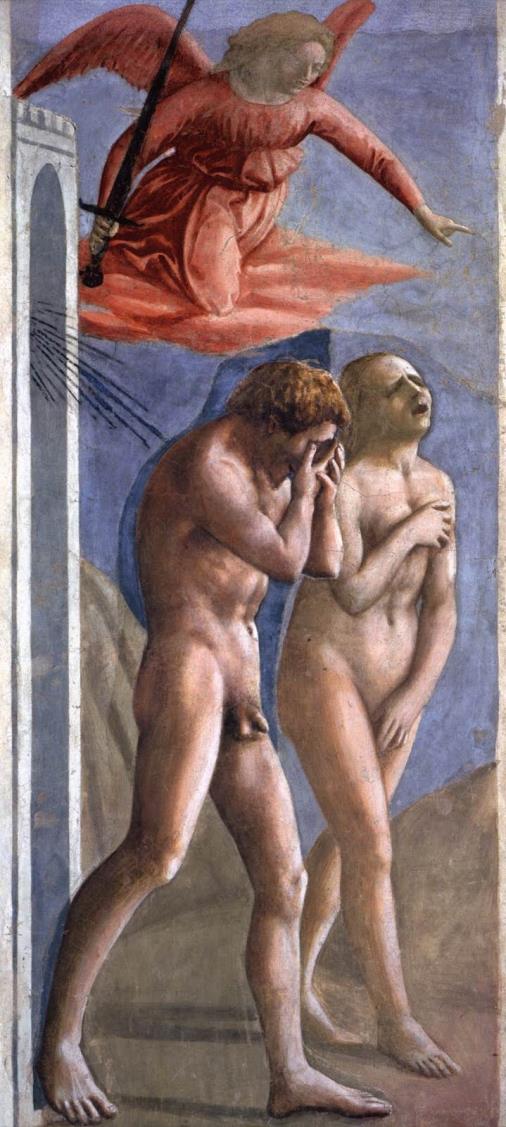 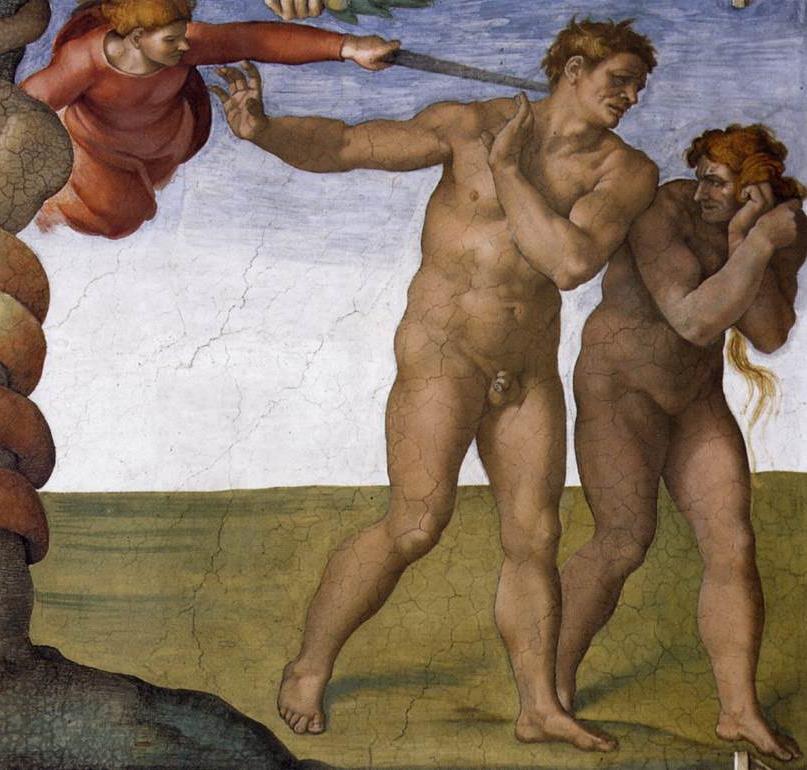